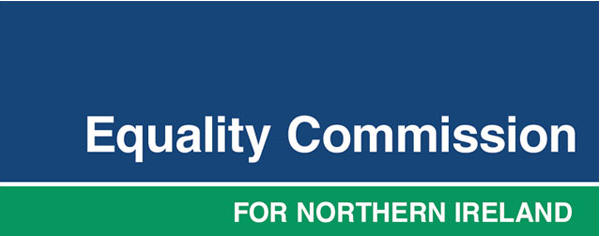 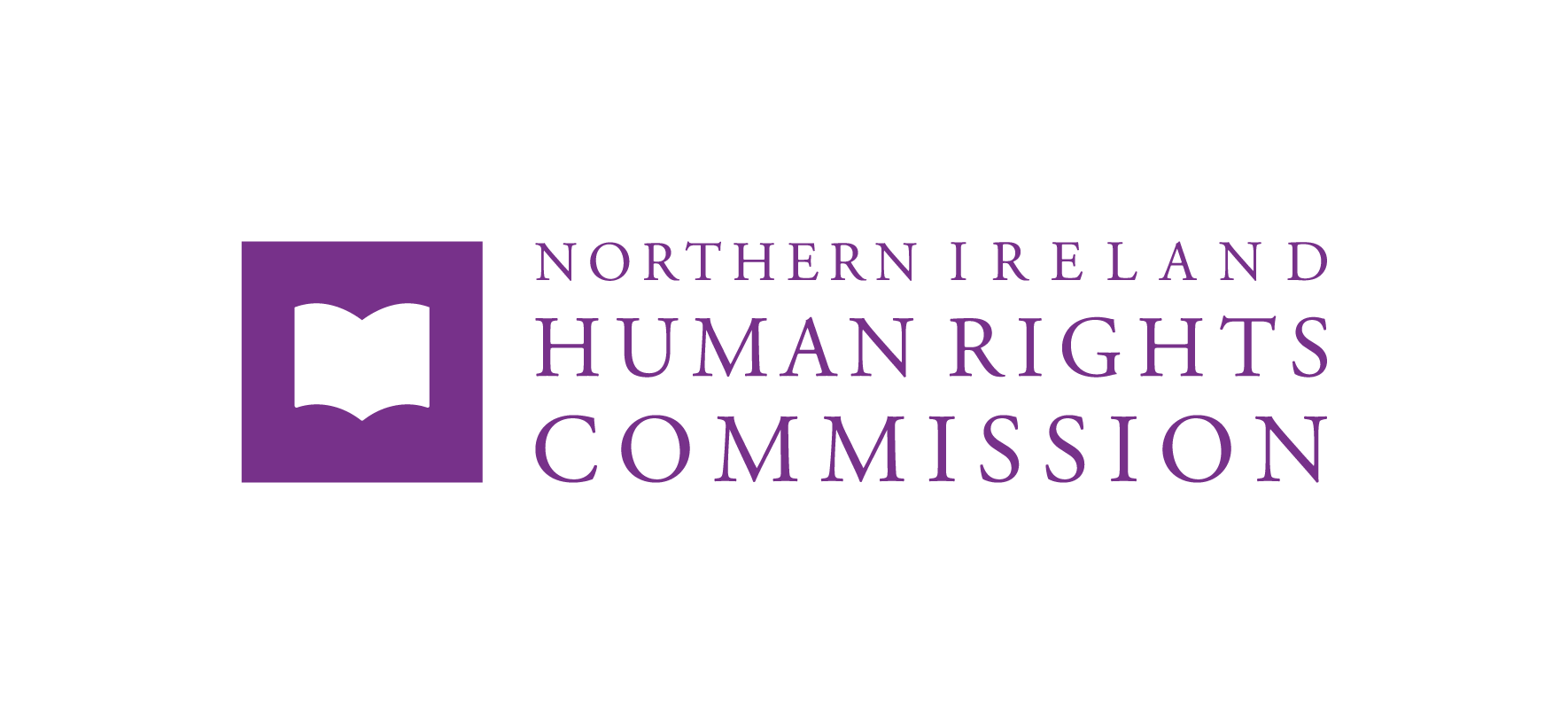 Equality and Human Rights for Disabled People after Brexit: UK Government’s commitment under Article 2, Protocol
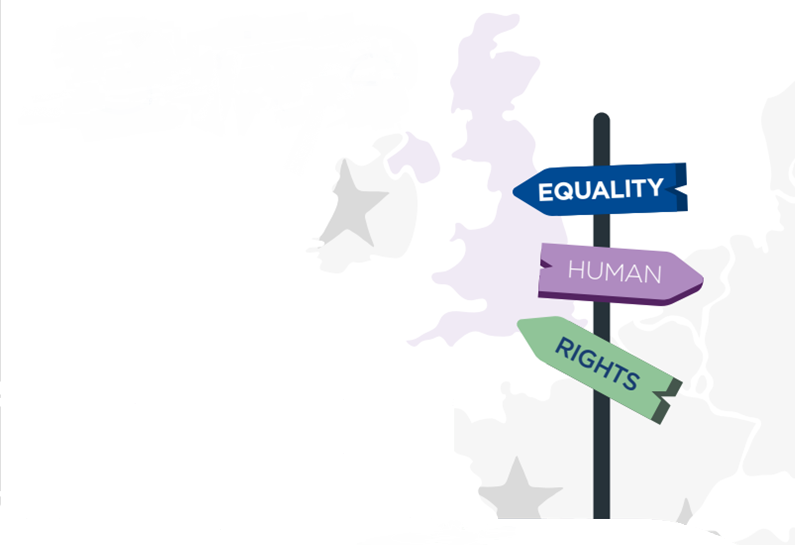 Roisin Mallon, Director, ECNI, Dedicated Mechanism Claire McCann, Senior Policy and Research Officer, NIHRC, Dedicated Mechanism
7 December 2021
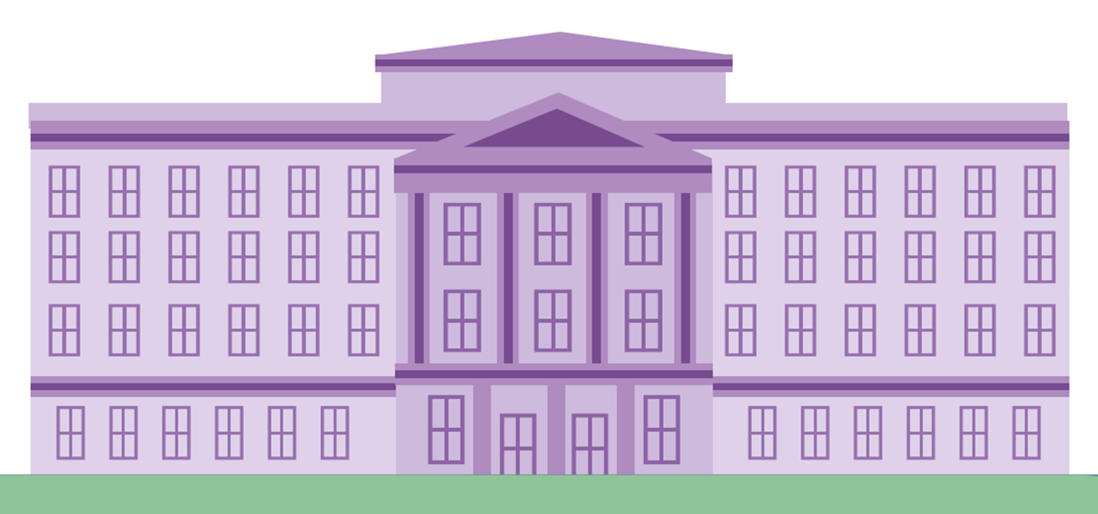 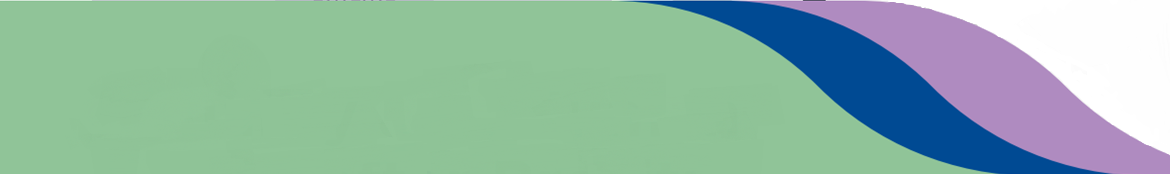 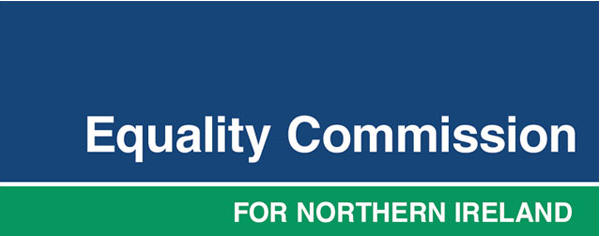 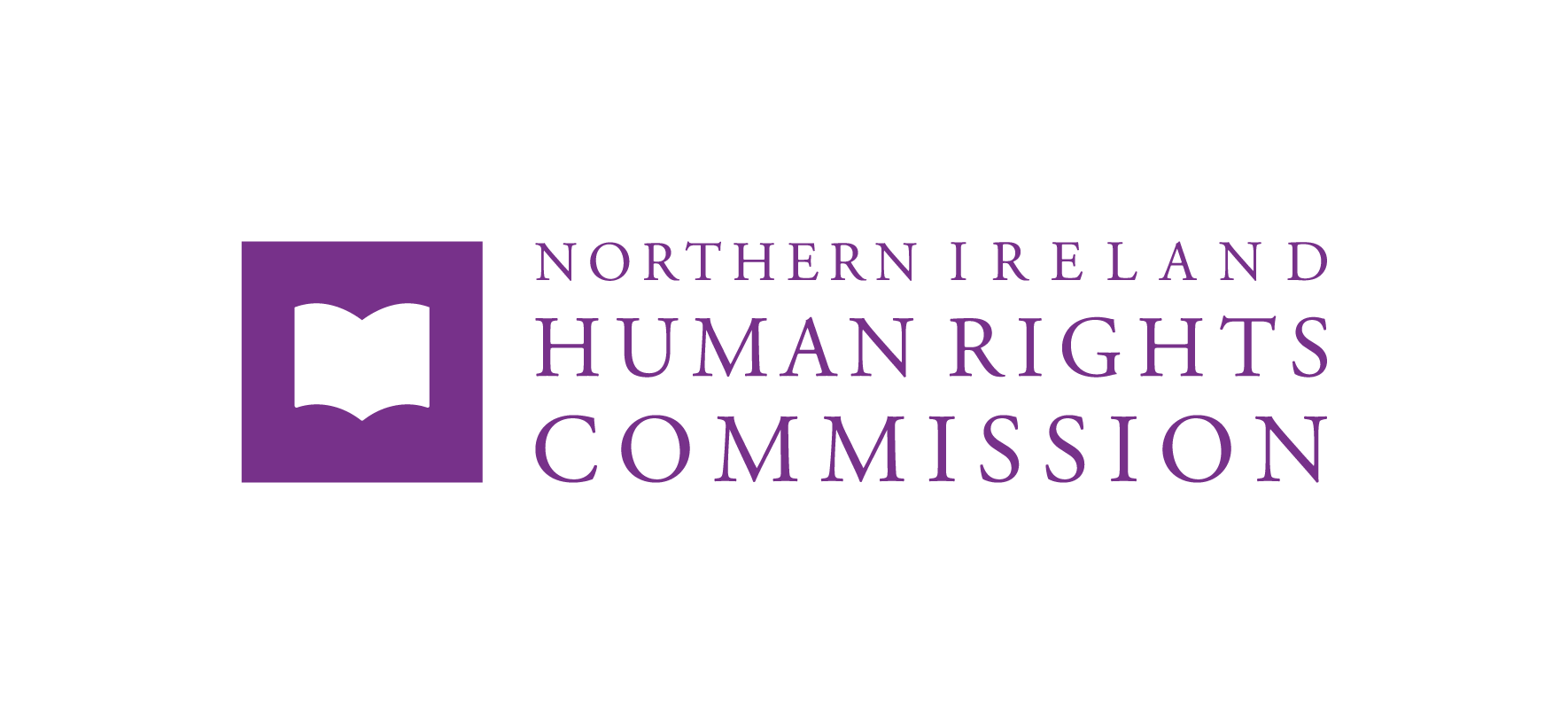 Overview
Protocol Article 2 - Text and Elements
Understanding the Scope of Article 2
Implications of Article 2 
Implementation of Article 2 
EU underpinning legislation and transposing provisions
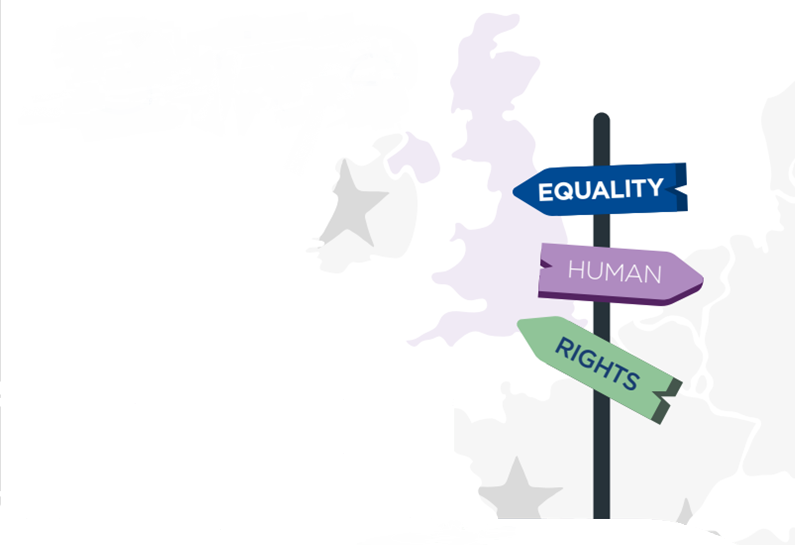 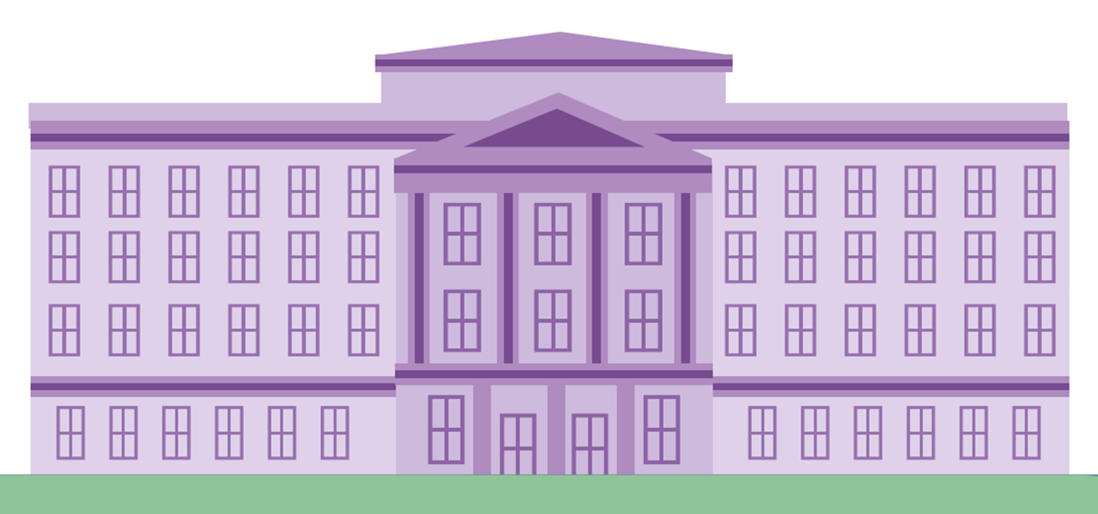 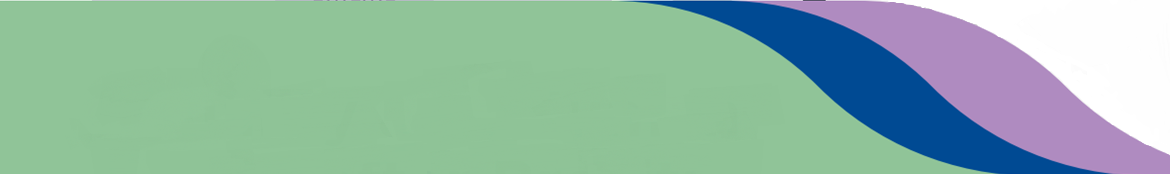 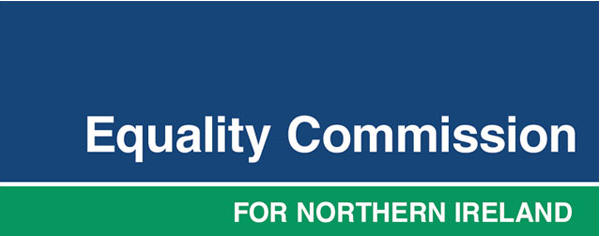 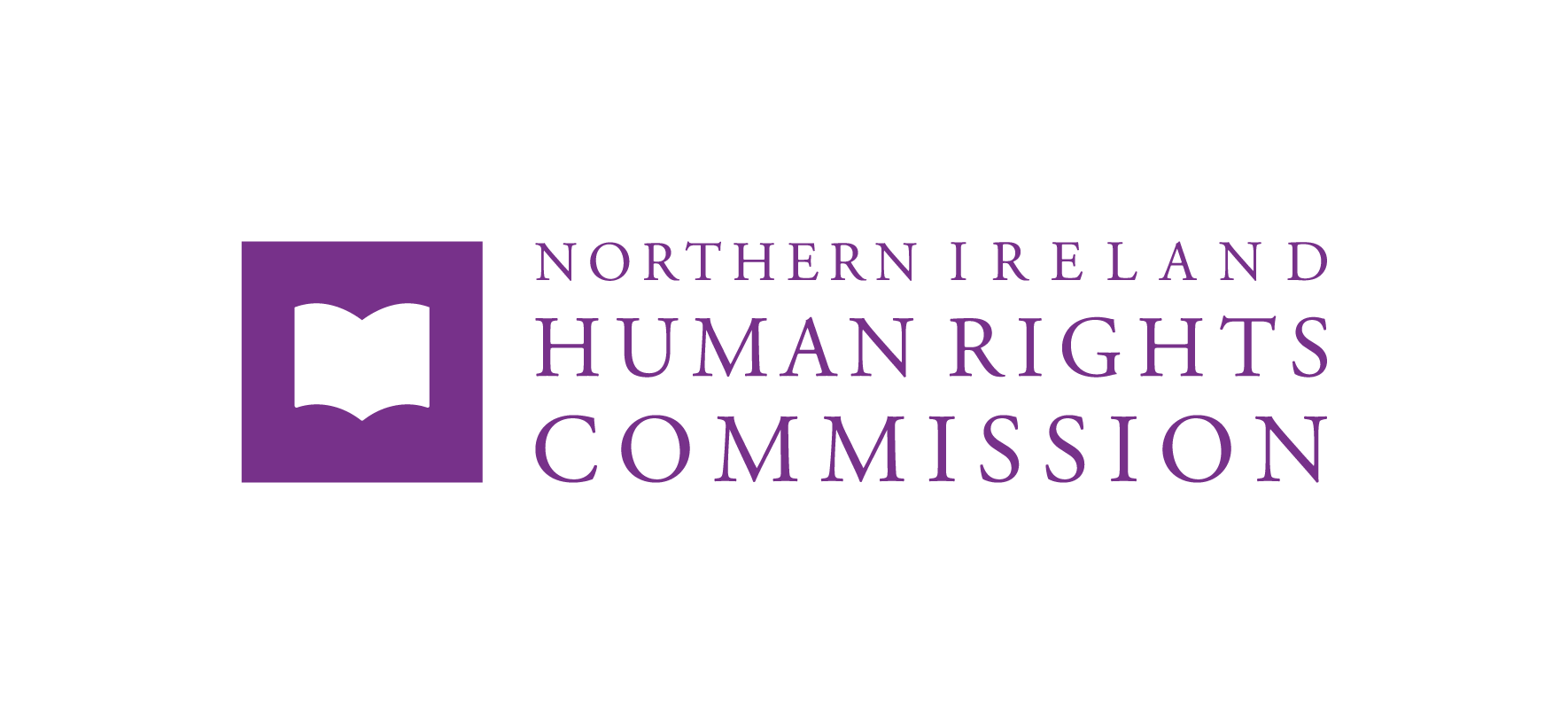 Article 2(1)
The United Kingdom shall ensure that no diminution of rights, safeguards and equality of opportunity as set out in that part of the 1998 Agreement entitled Rights, Safeguards and Equality of Opportunity results from its withdrawal from the Union, including in the area of protection against discrimination as enshrined in the provisions of Union law listed in Annex 1 to this Protocol, and shall implement this paragraph through dedicated mechanisms.
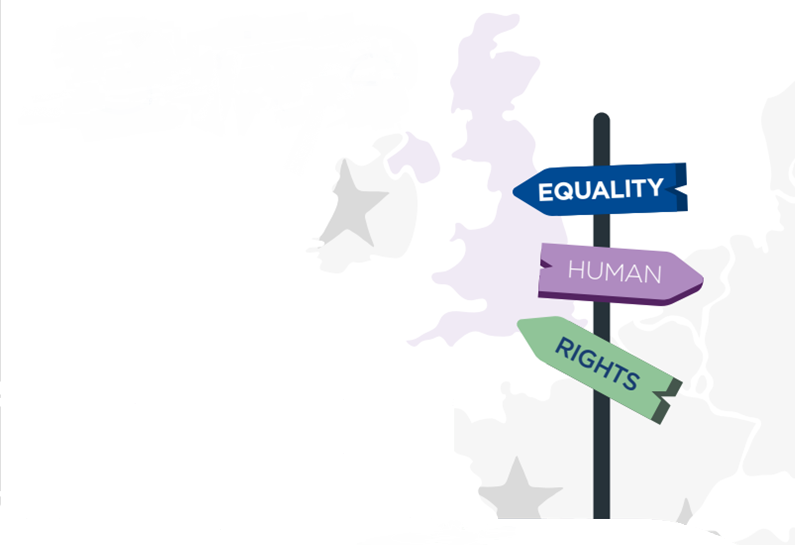 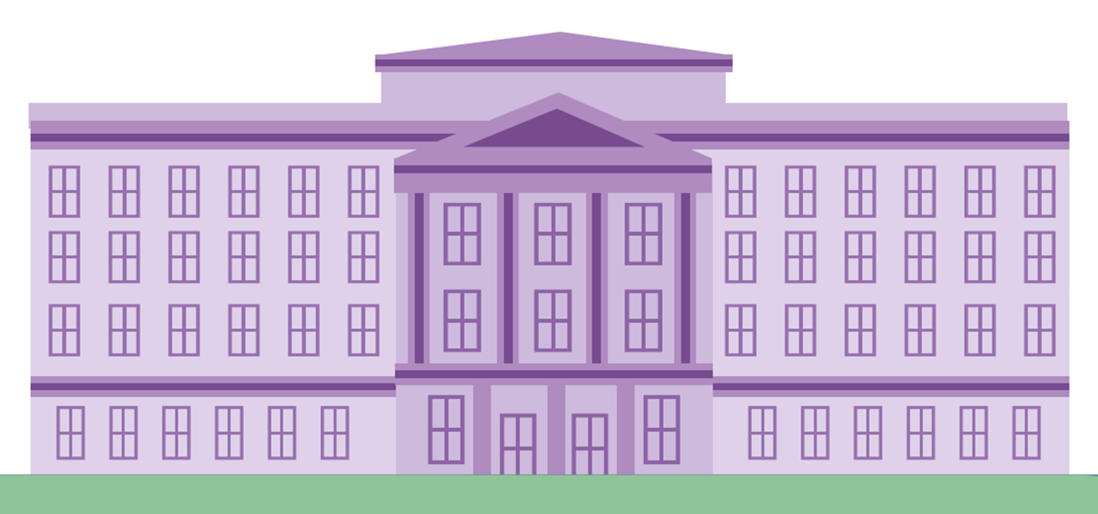 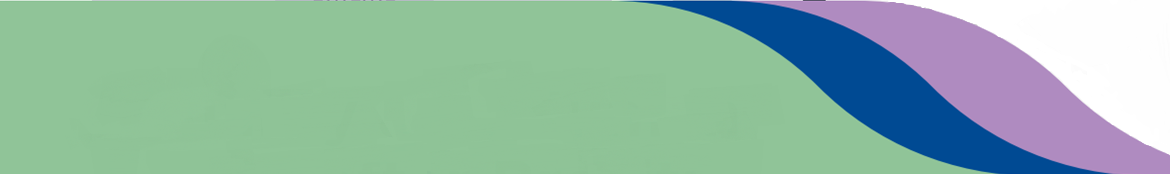 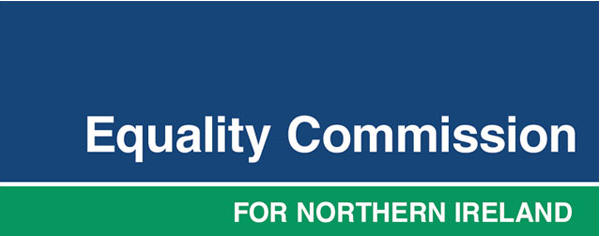 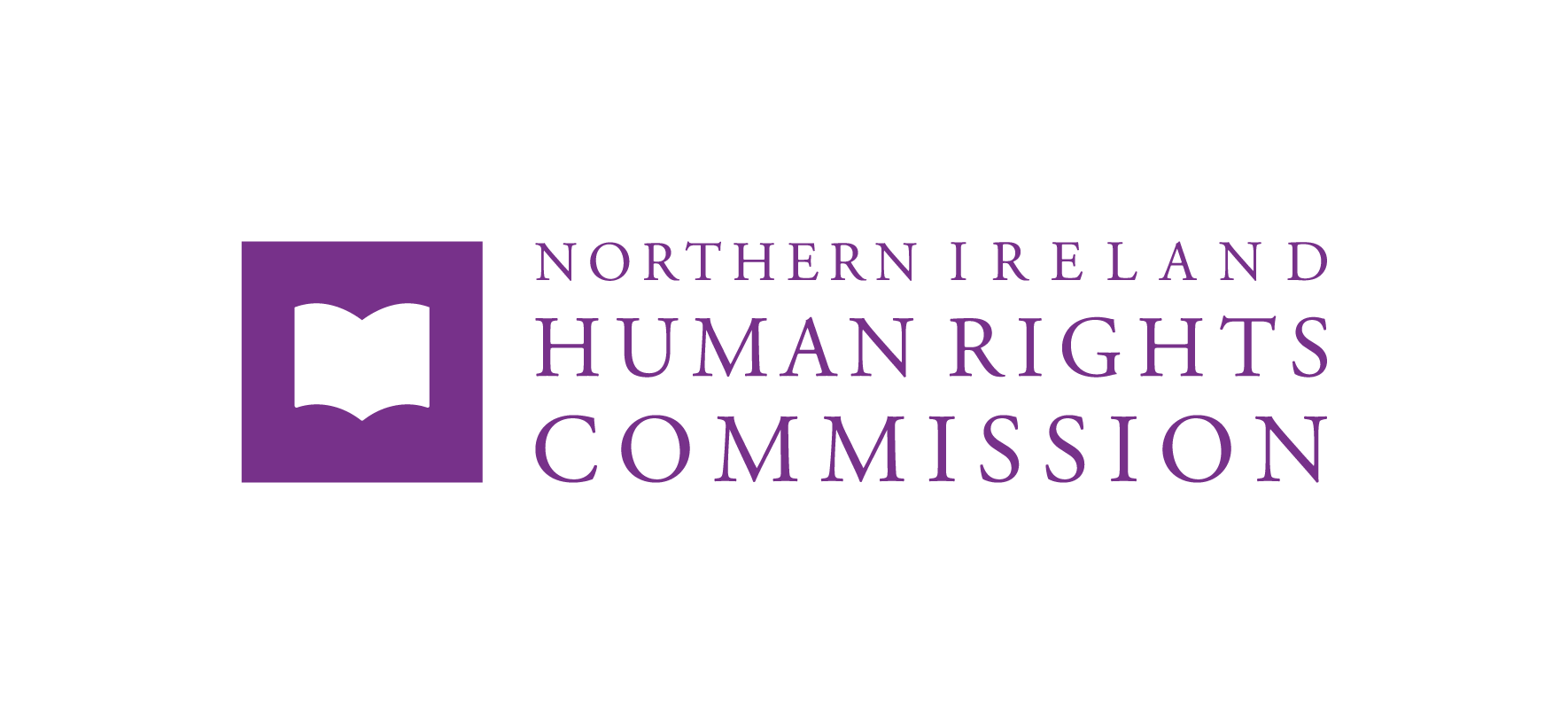 Article 2 - elements
UK Government commitment 
To protect certain rights currently in place
In the Rights, Safeguards and Equality of Opportunity chapter of the BGFA
And underpinned by EU law
Such rights cannot be reduced as a result of Brexit (no diminution)
6 EU Equality Directives given special protection – NI law will have to match any higher standards adopted by EU (no diminution plus ‘keep pace’)
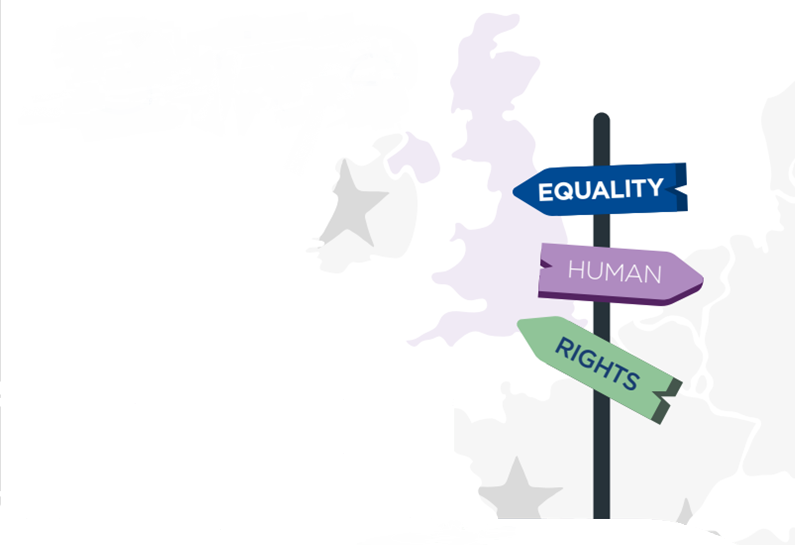 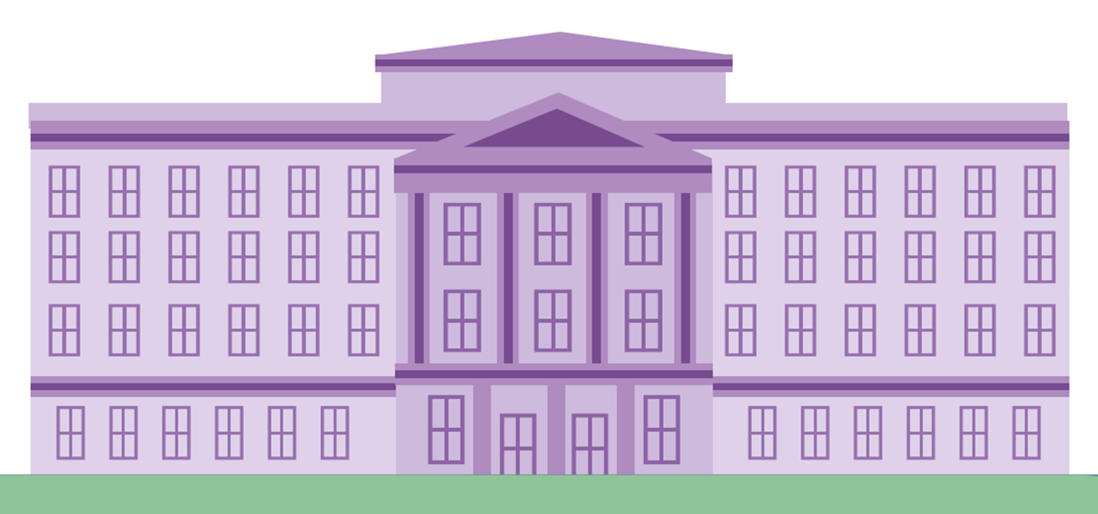 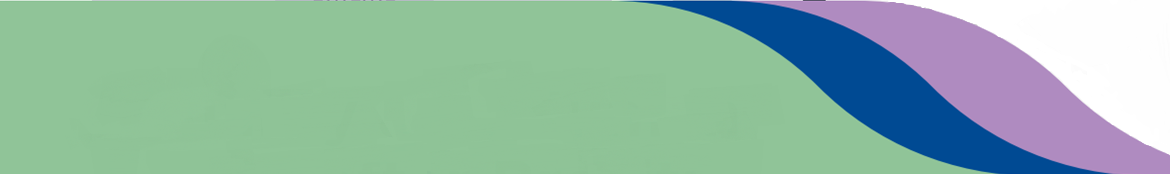 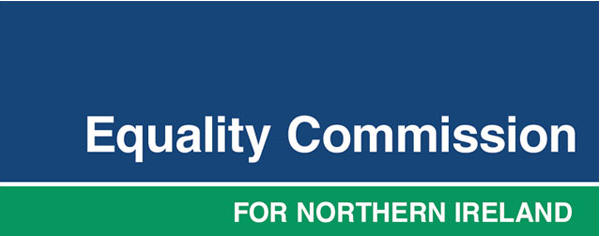 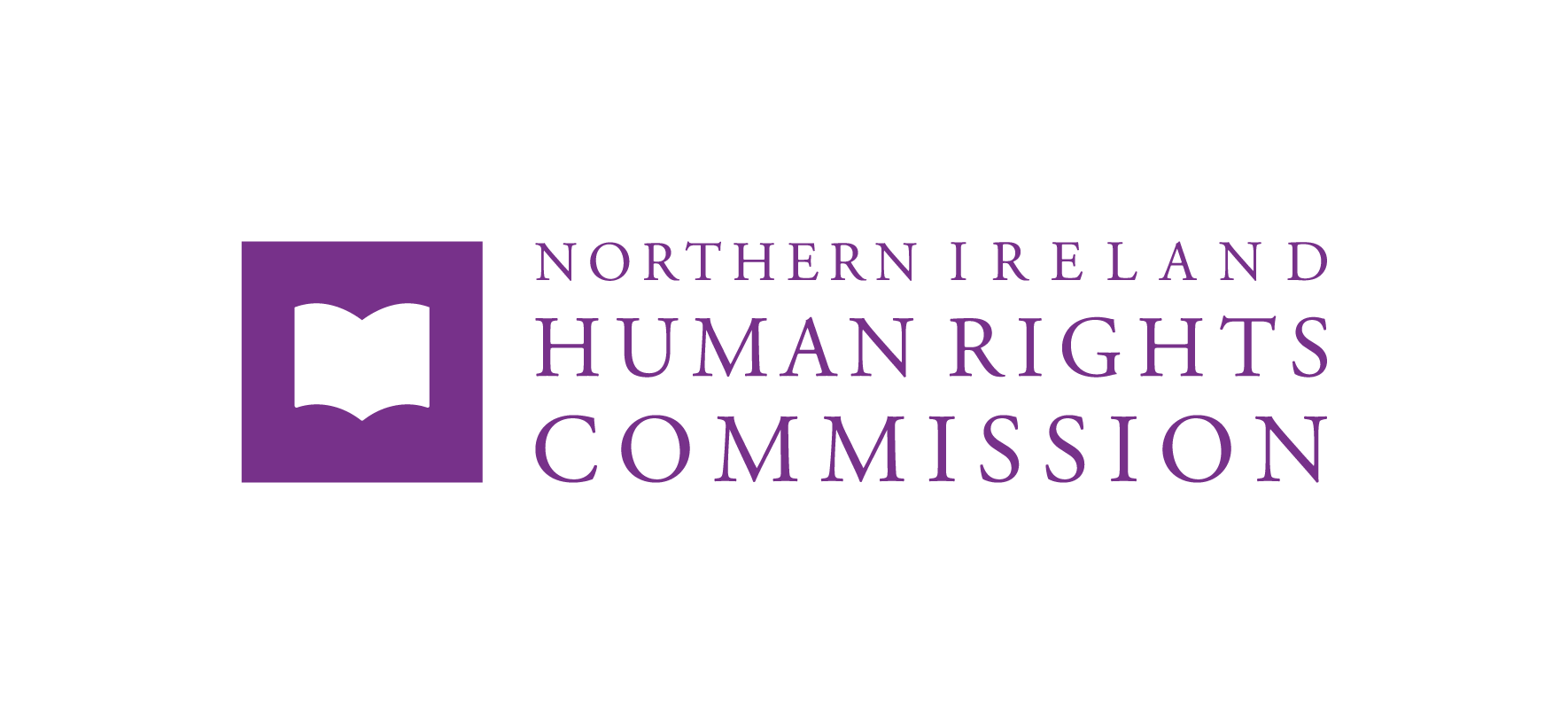 Rights and safeguards in BGFA
Signatories commit to “civil rights and religious liberties of everyone in the community” and “affirm in particular”
Right to free political thought; freedom/ expression of religion; 
Right to pursue democratically national/political aspirations; seek constitutional change by peaceful/legitimate means; 
Right to freely choose one’s place of residence; 
Right to equal opportunity in all social and economic activity, regardless of class, creed, disability, gender or ethnicity;
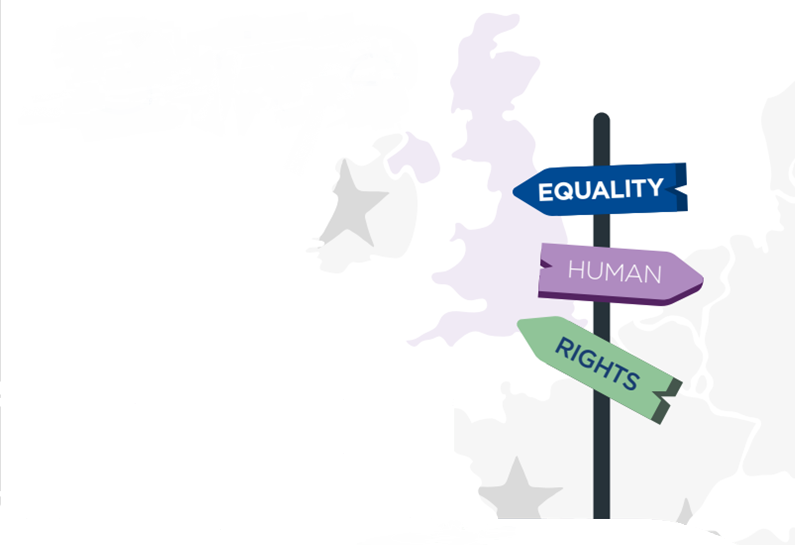 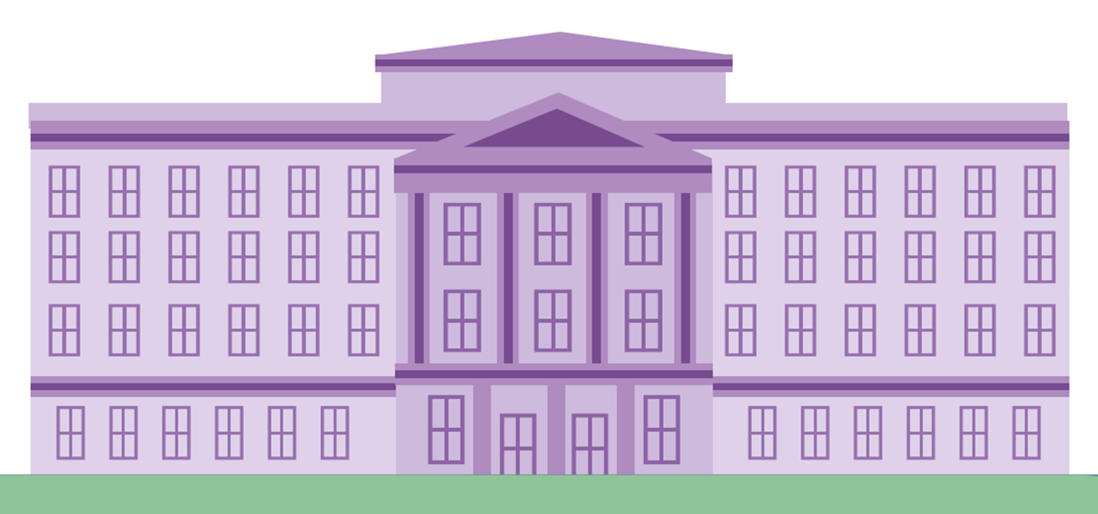 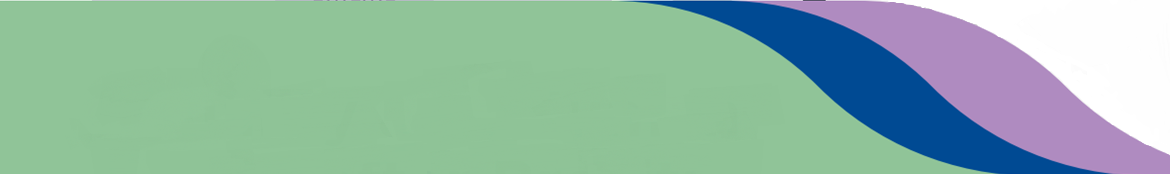 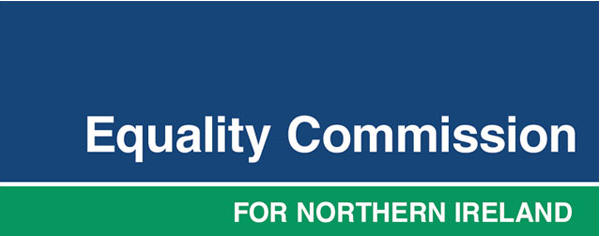 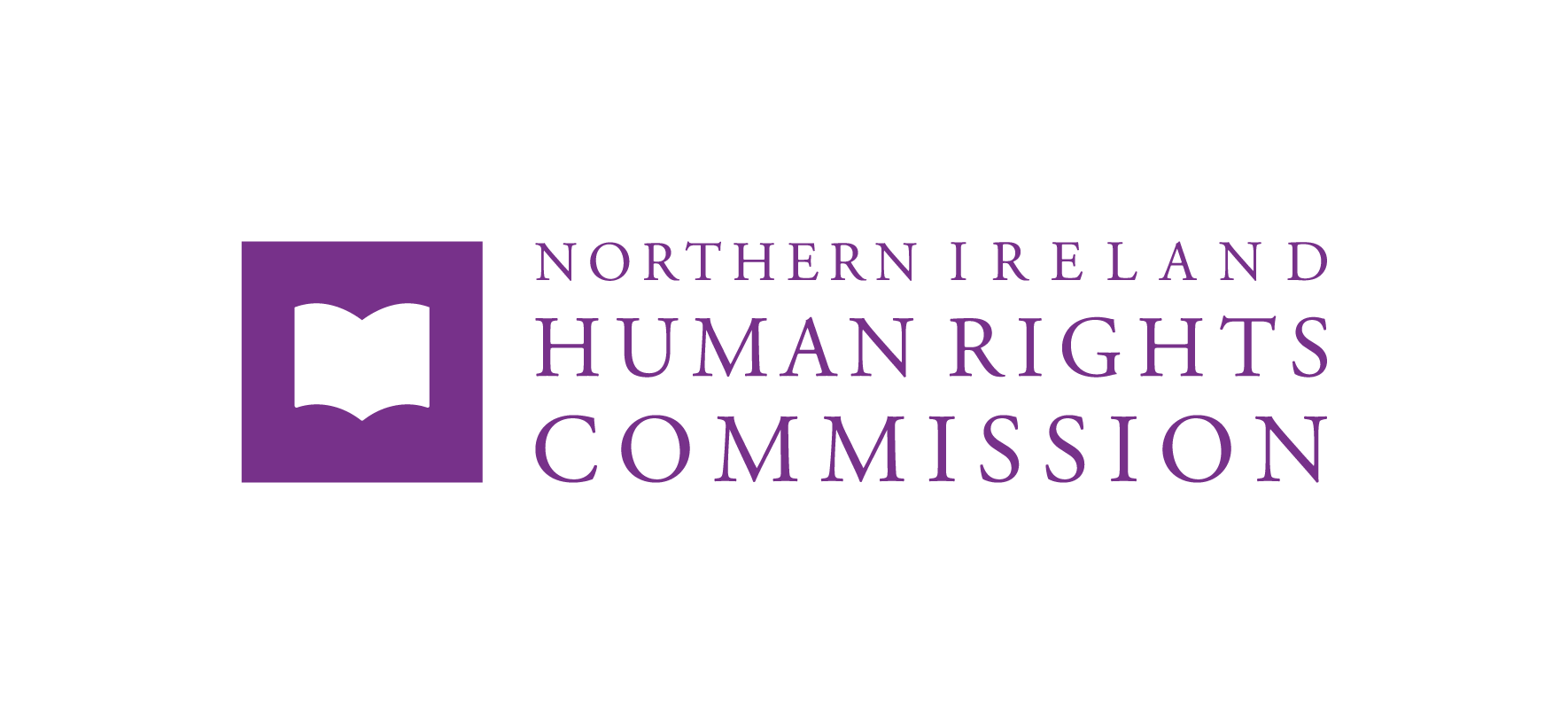 Rights and safeguards in BGFA
Right to freedom from sectarian harassment; 
Right of women to full and equal political participation; 
Right of victims to remember as well as to contribute to a changed society;
UKG to give domestic effect to ECHR
Provisions on respect, understanding and tolerance, linguistic diversity; ensure symbols/emblems promote mutual respect rather than division
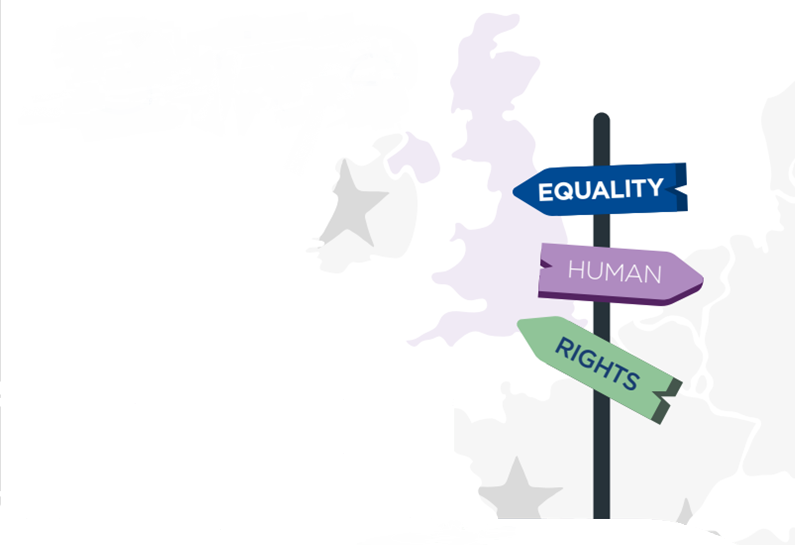 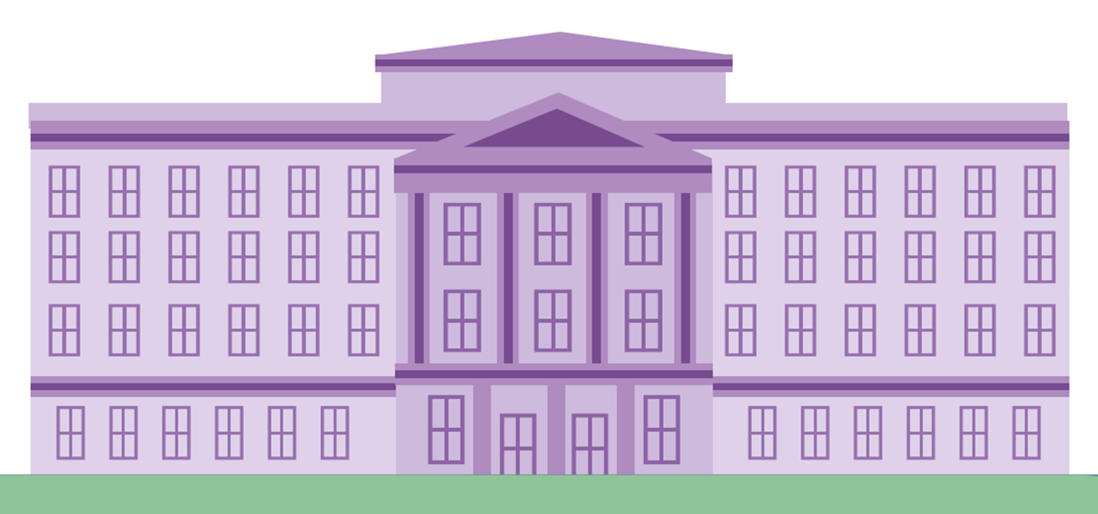 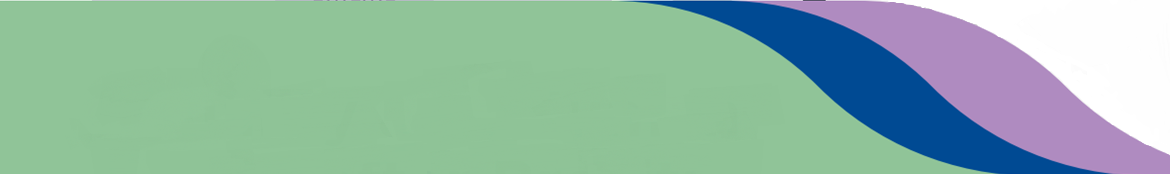 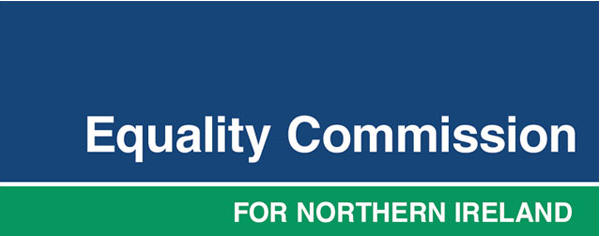 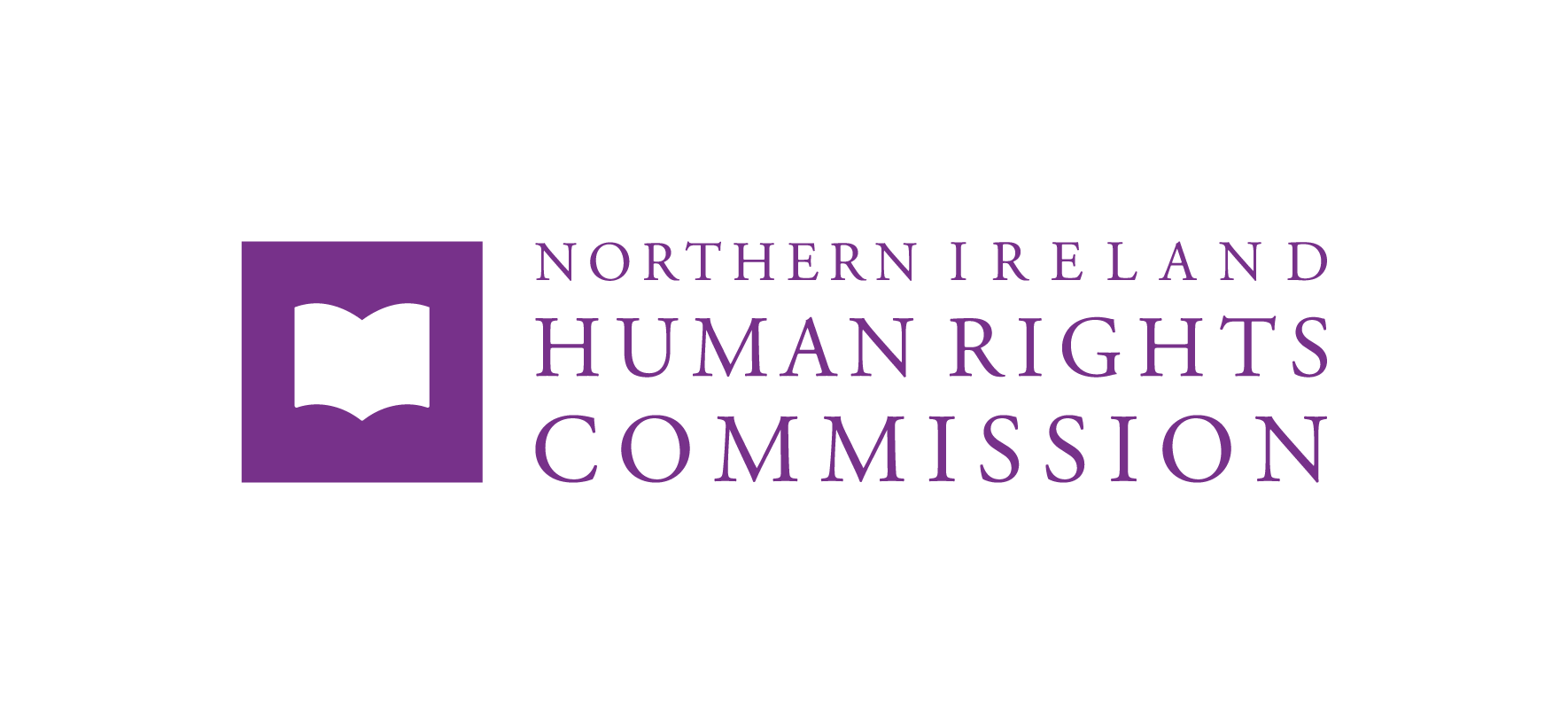 Understanding the Scope of Article 2
BGFA non-exhaustive list of rights, not drafted for this purpose
Identifying relevant EU and domestic legislation 
Diminution subject to two different standards – general no diminution commitment v. ‘keeping pace’ re: Annex 1 Directives
Obligation of result
Context: CJEU Case law; EU Charter; UN CRPD 
Amend or replace
What would constitute a breach – subject to litigation
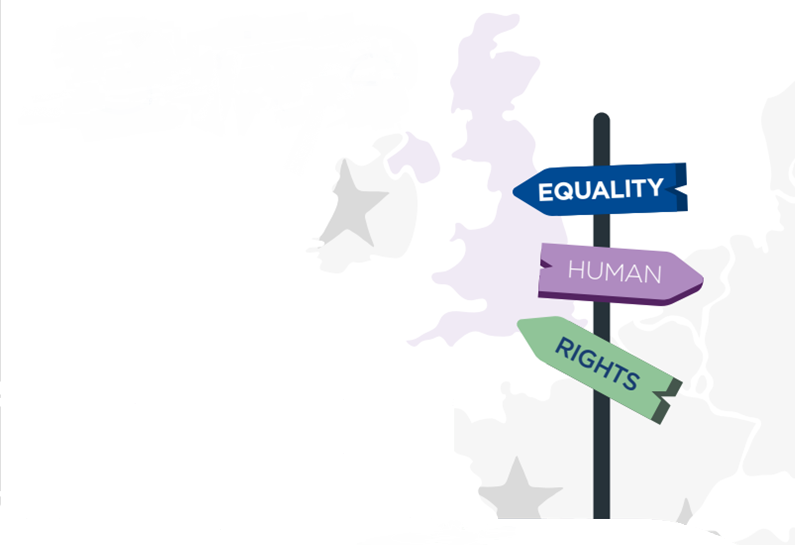 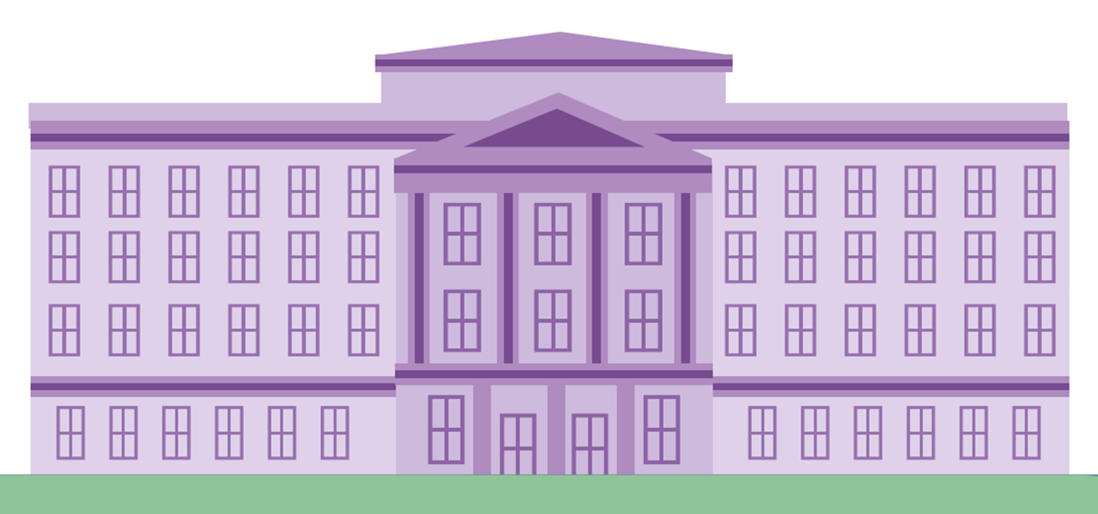 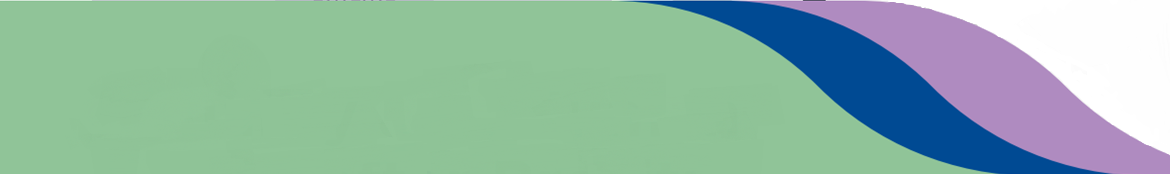 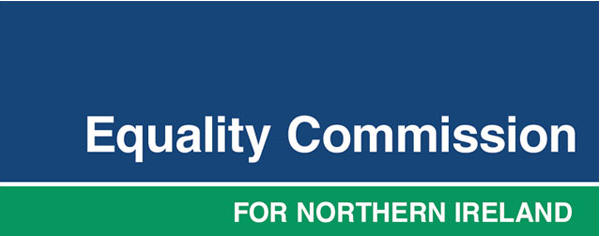 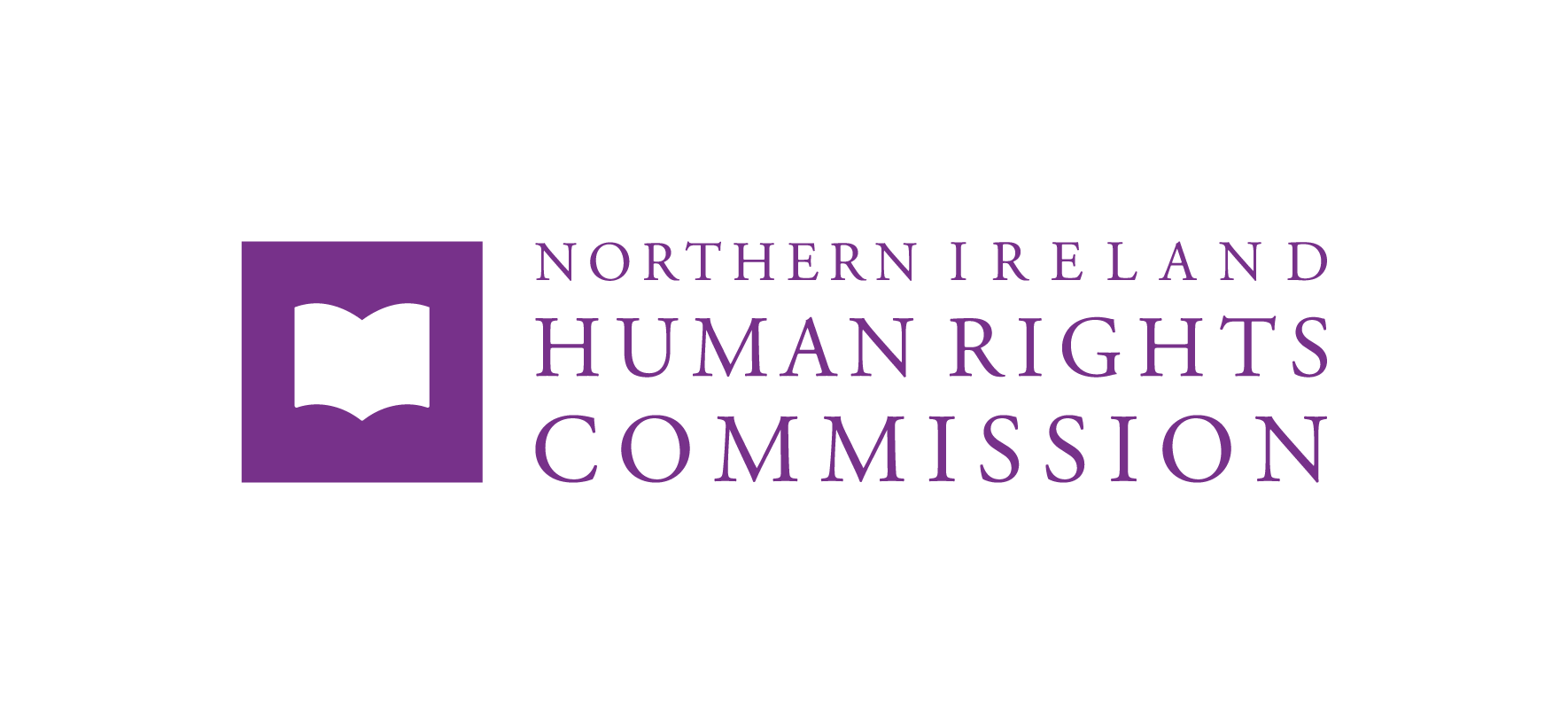 Implications of Article 2
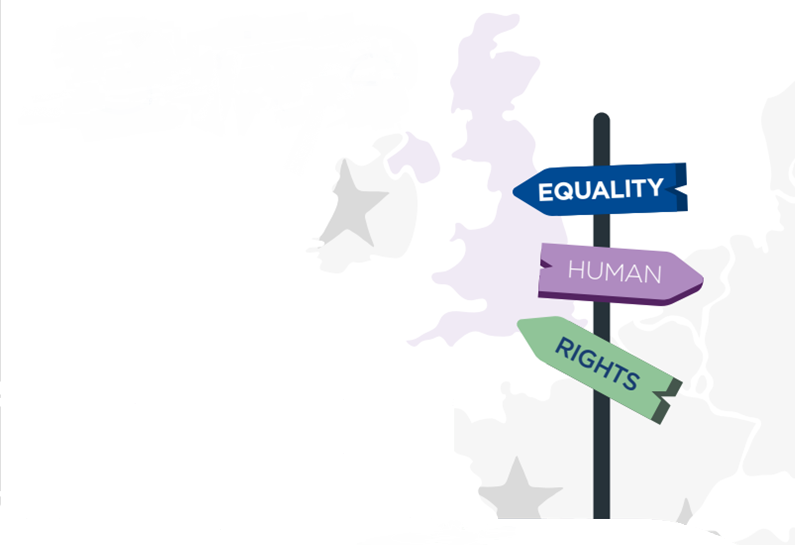 NI Assembly/NI Executive/Ministers: legislative competence amended

UK Government: Westminster legislation affecting NI

Individuals have a right of redress
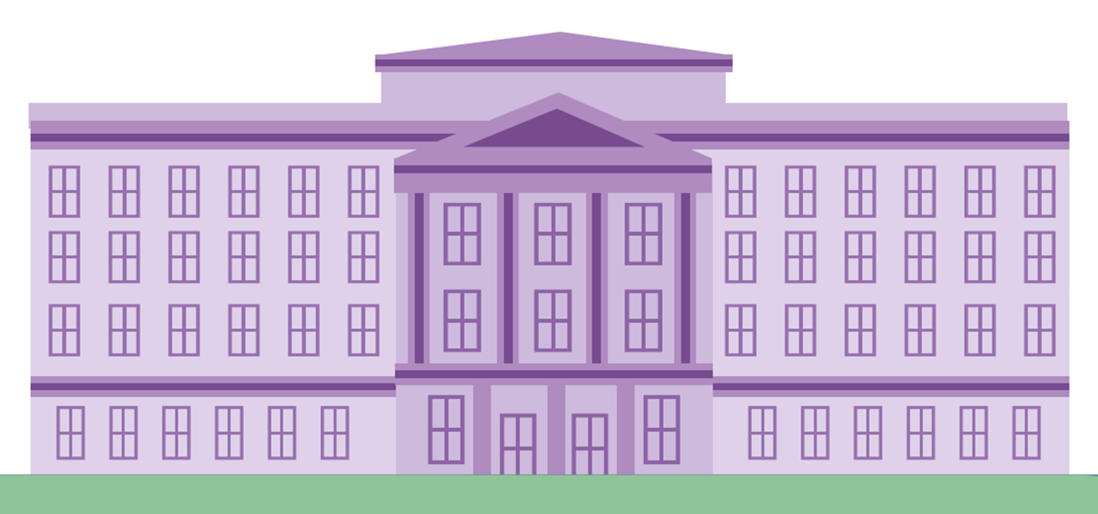 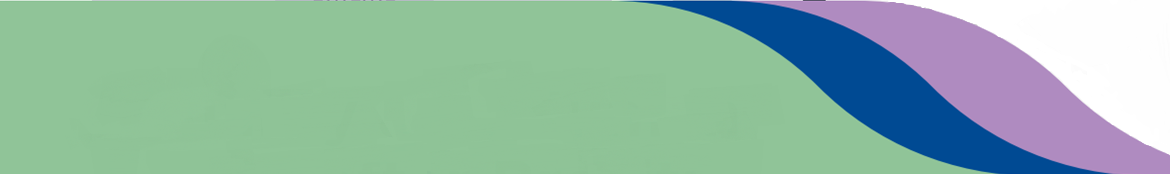 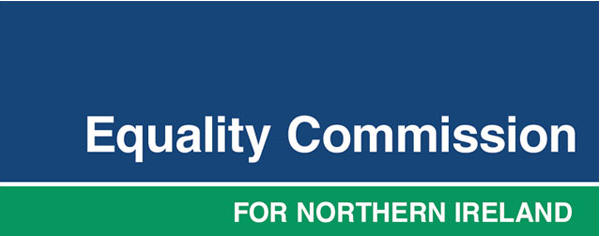 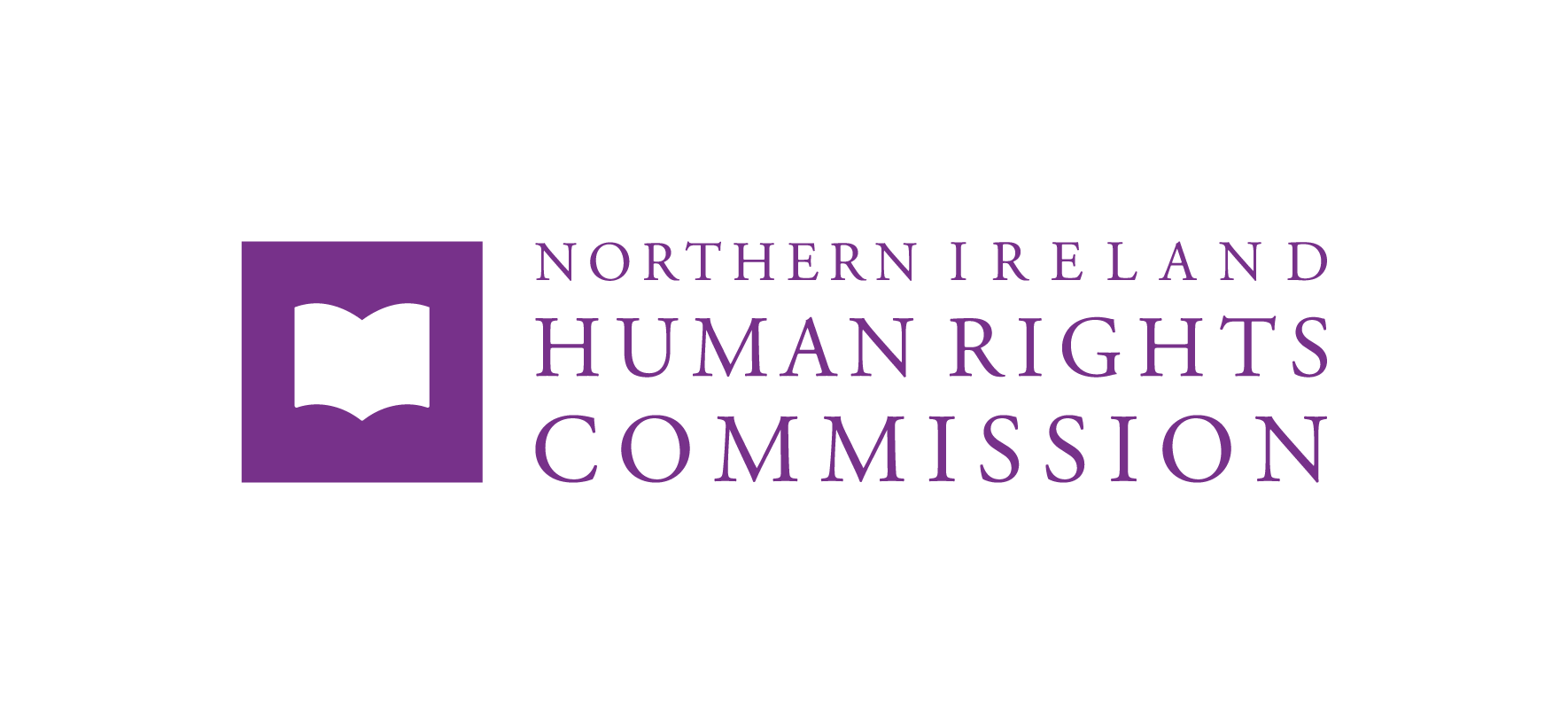 How is the commitment implemented?
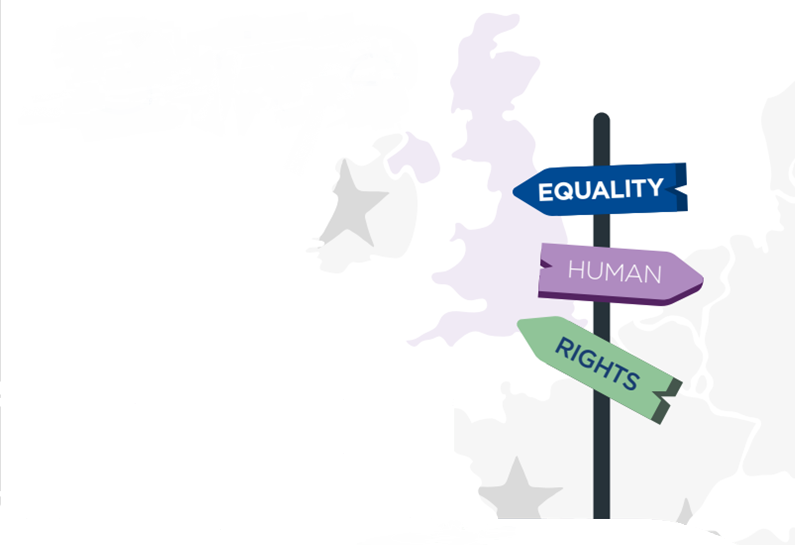 Dedicated Mechanism (ECNI/NIHRC)
Duties: to monitor, report, advise on,  promote understanding/ awareness of commitment.
Powers: include enforcement powers: can assistindividuals bring legal action, and use ‘own motion’ and intervention powers.
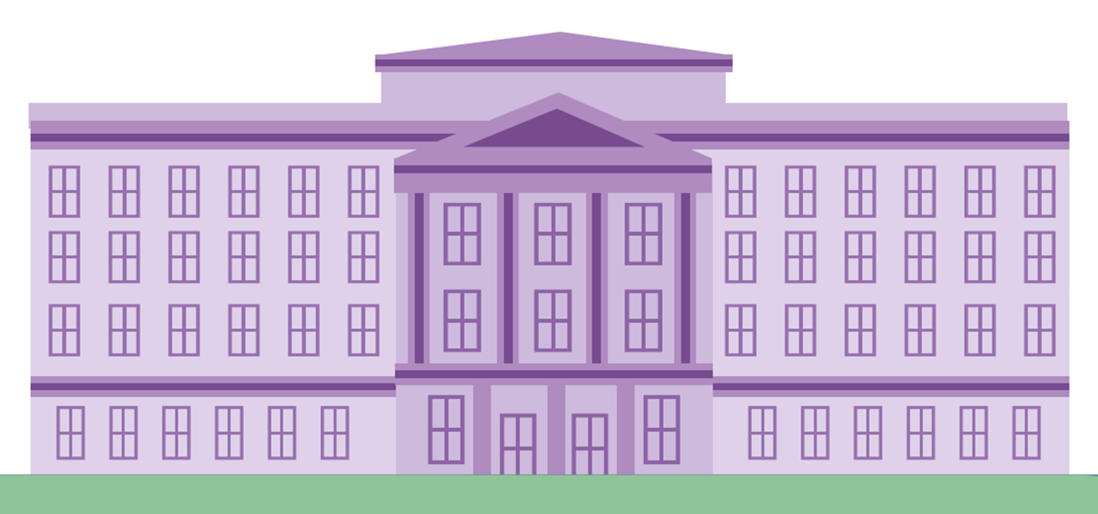 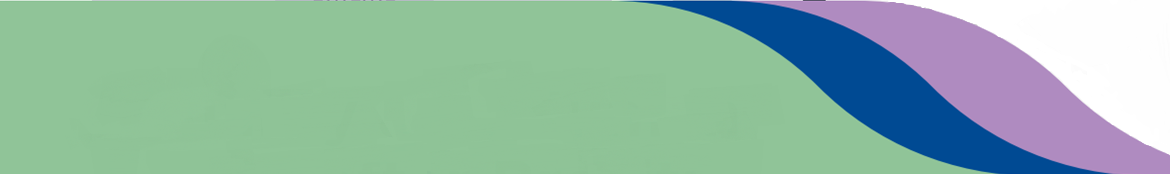 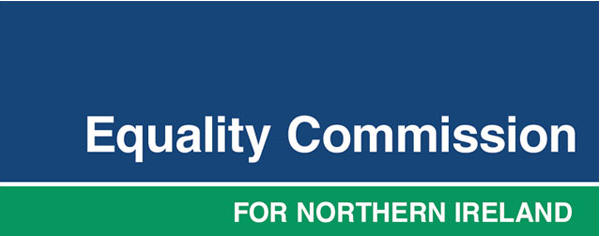 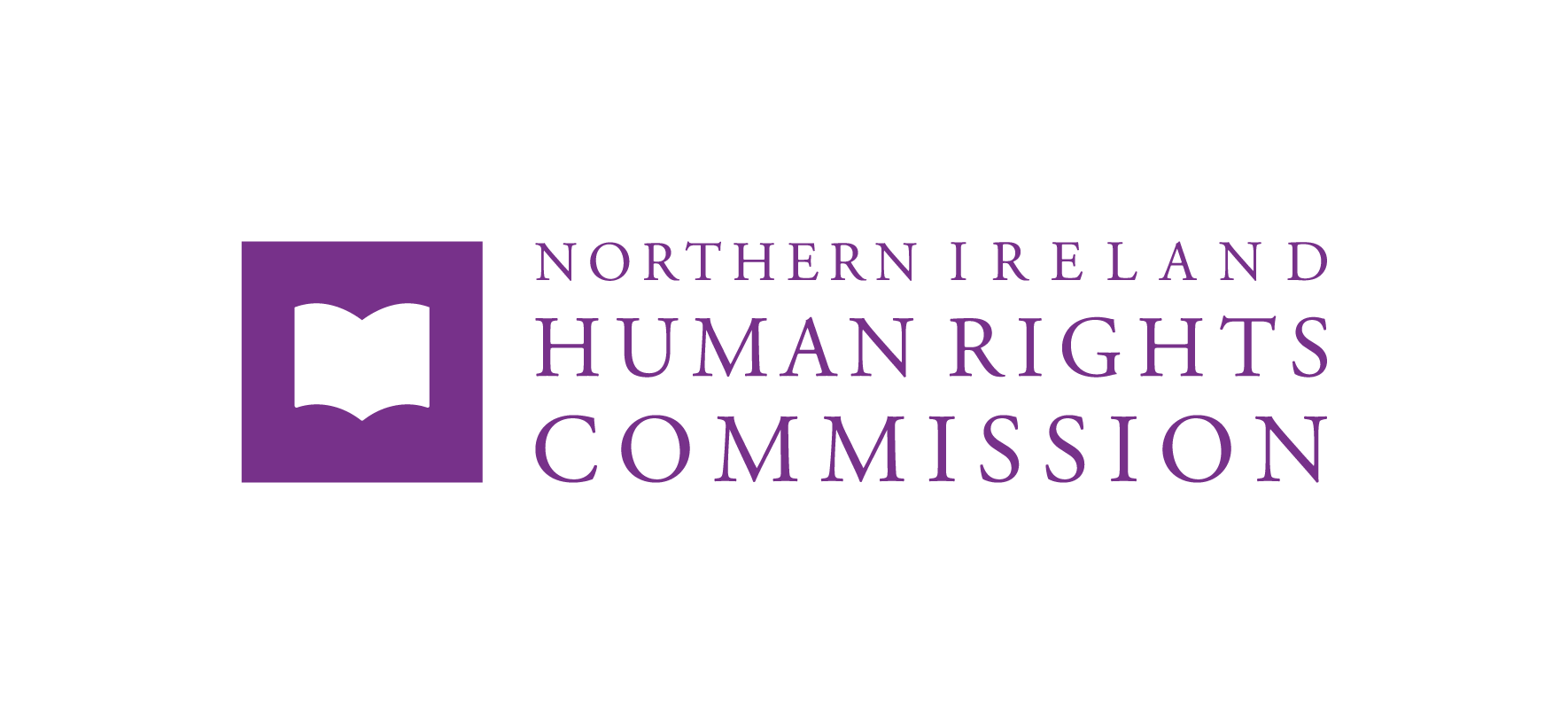 How is the commitment implemented?
Dedicated Mechanism
ECNI/NIHRC – new powers and duties from 1 Jan 2021

North/South oversight arrangements:
Commissions working with Irish Human Rights and Equality Commission (IHREC) on island of Ireland oversight

International aspect
Power to raise issues with the Specialised Committee
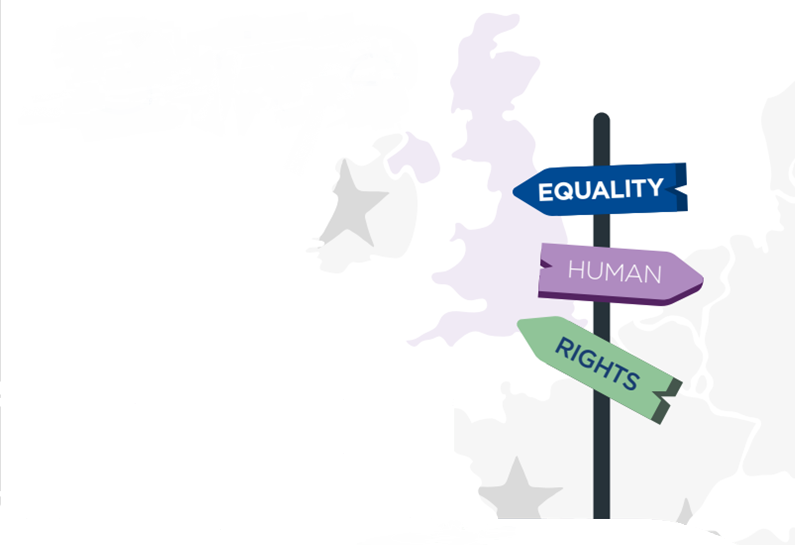 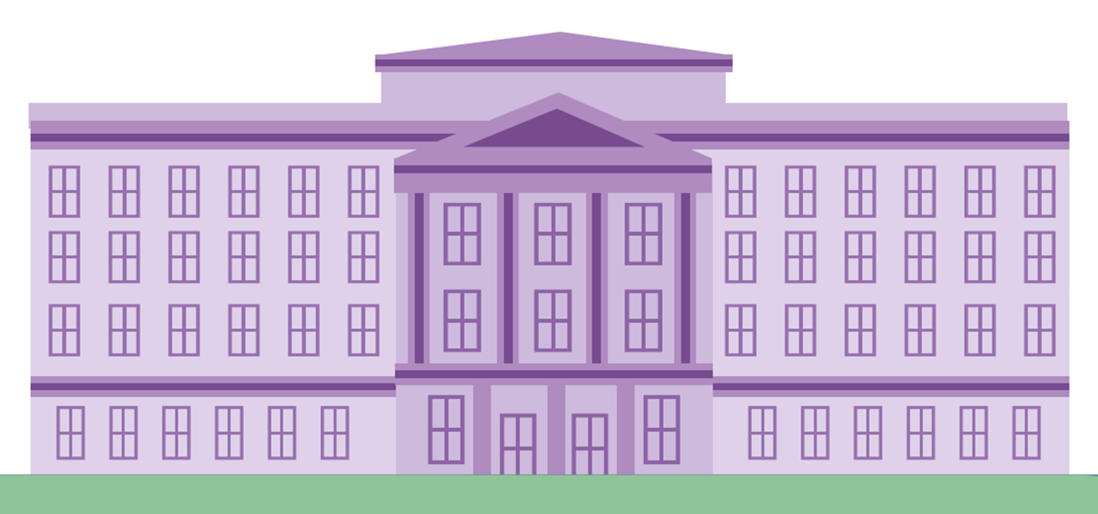 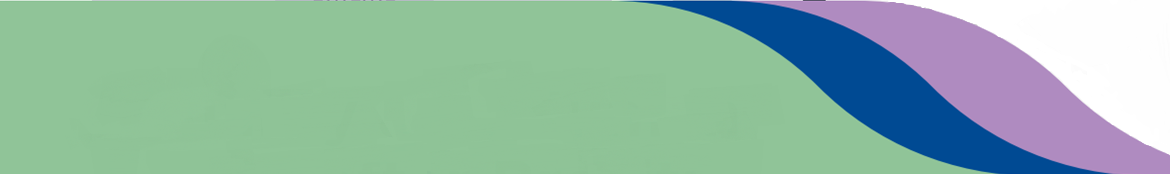 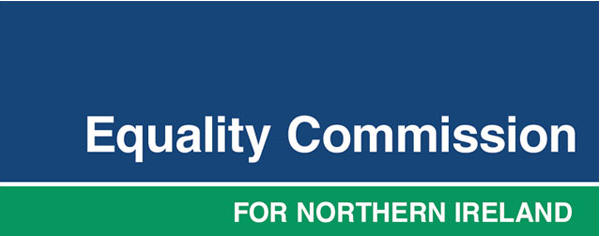 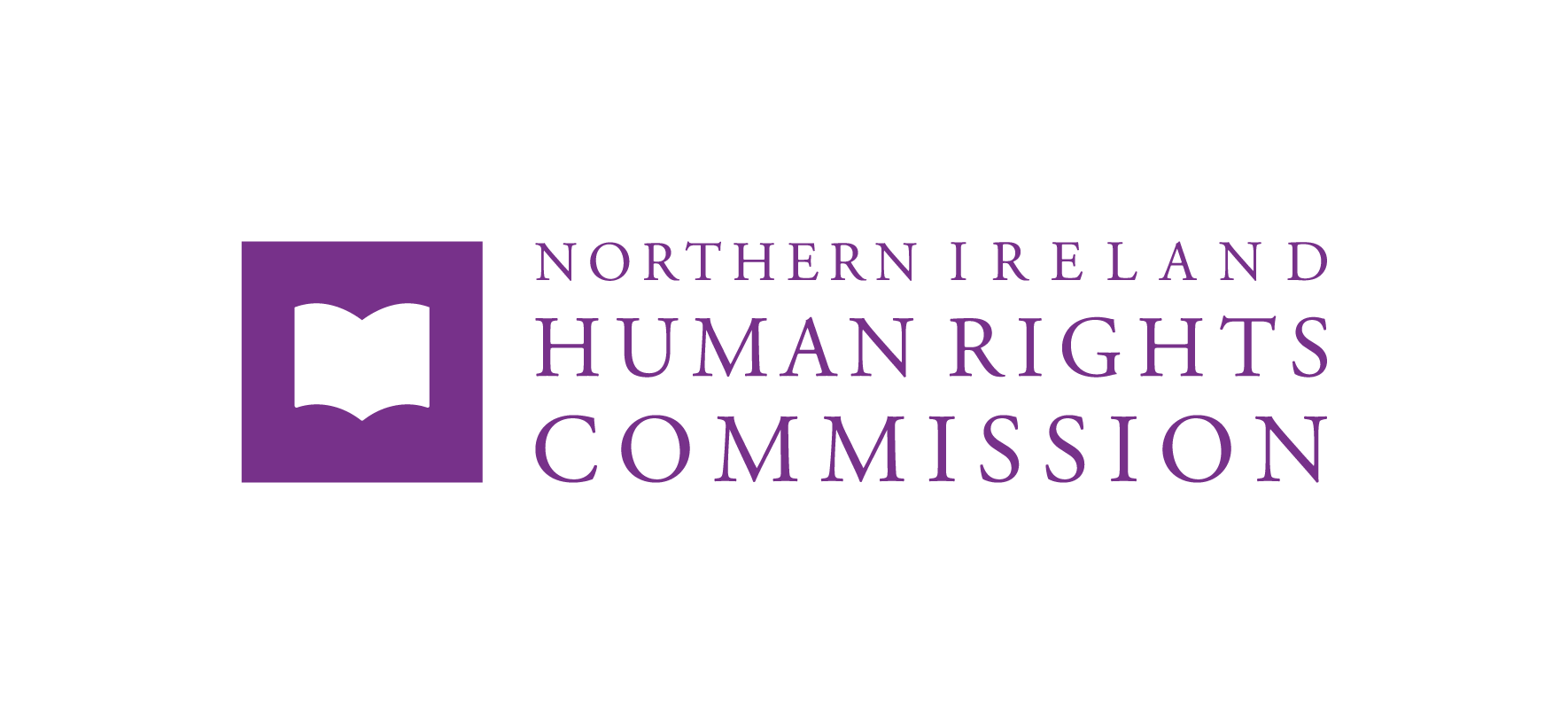 Non diminution commitment
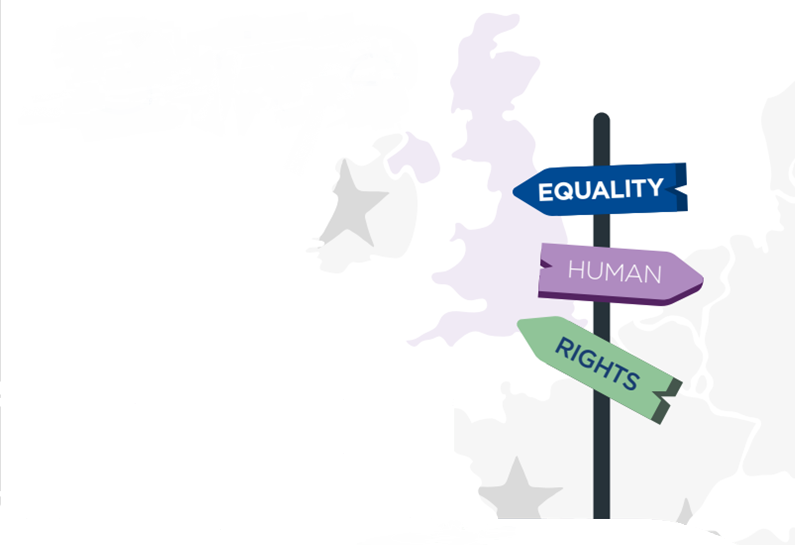 Breach of non –diminution commitment:
Is right in ‘Rights, Safeguards and Equality of Opportunity’ chapter of the BGFA?
Is right in NI law on/before 31 Dec 2020?
Is right underpinned by EU law?  
Is there a reduction of right as a result of Brexit?
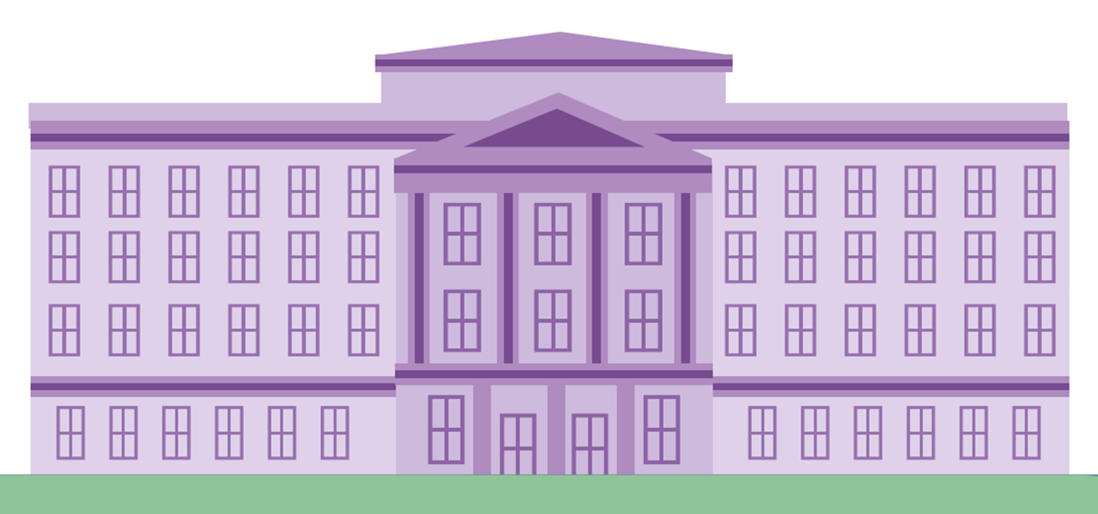 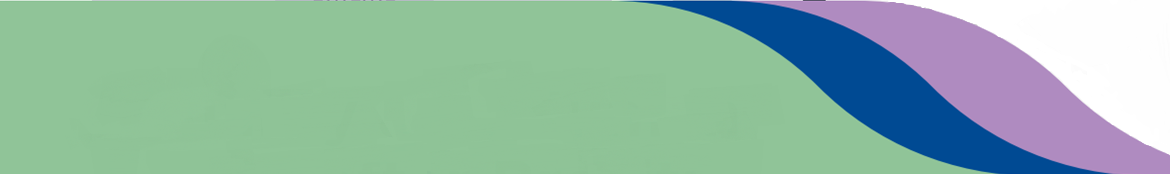 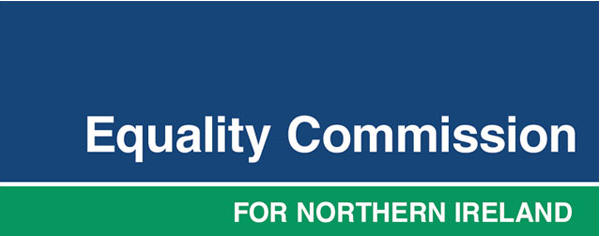 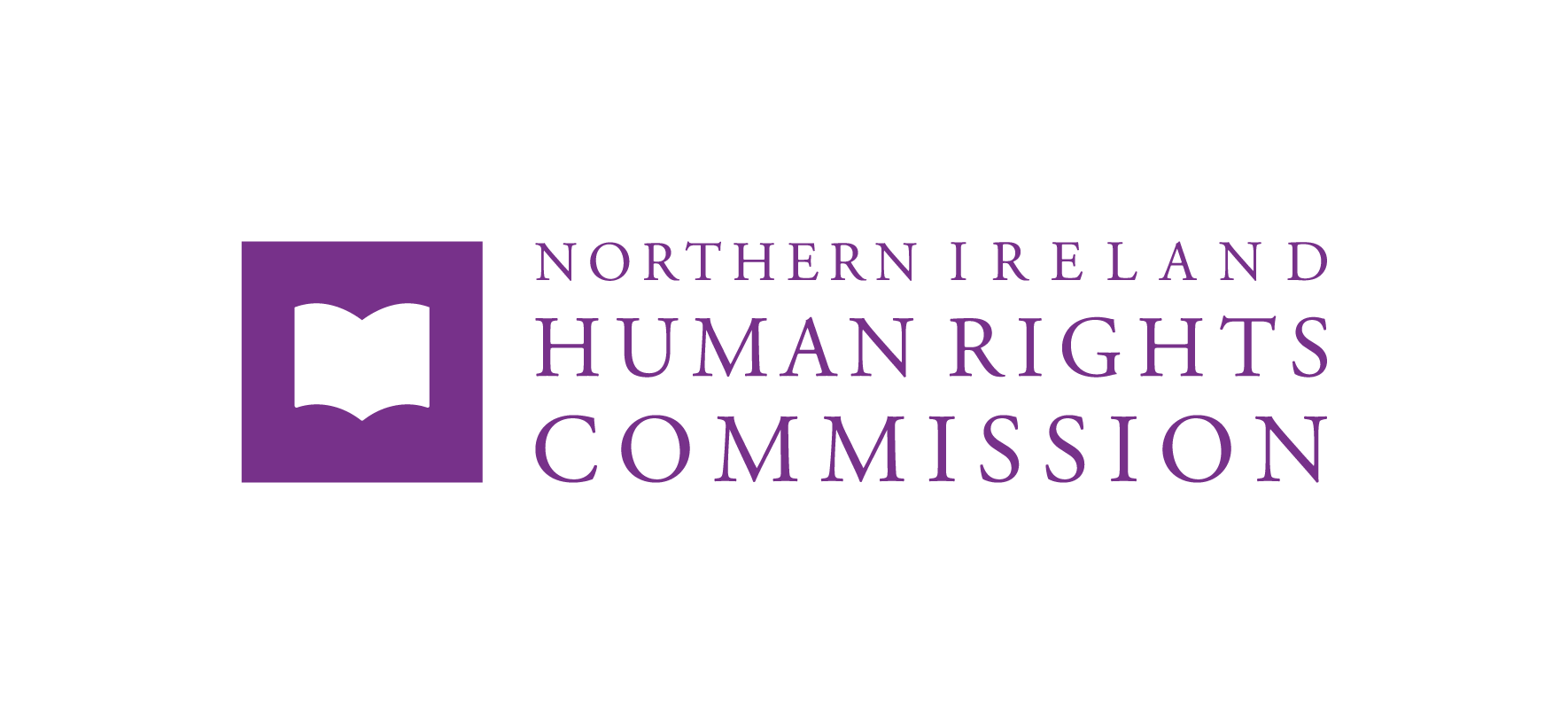 EU laws within scope of non-diminution commitment
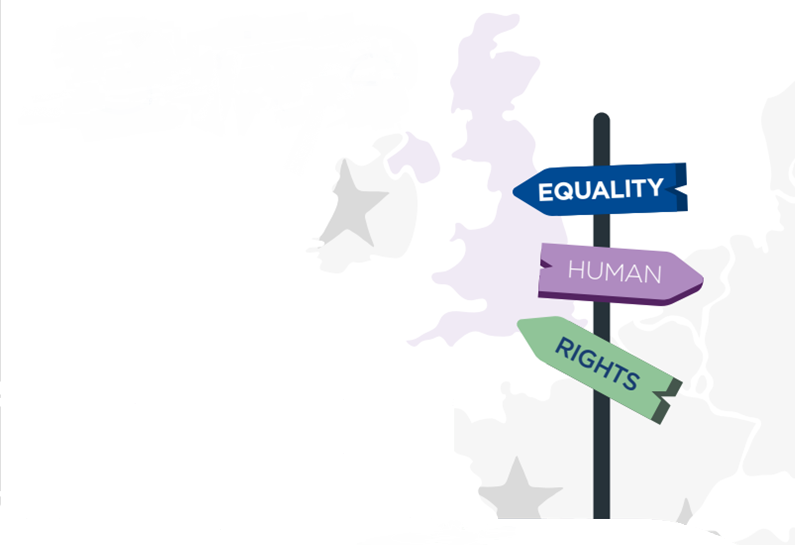 Non-diminution commitment:
Annex 1 Directives: Certain EU equality laws, including Framework Directive/Gender & Race Directives
Other EU laws, include, for example, on rights for disabled people,
    victims’ rights, parental leave and pregnant workers’ rights.
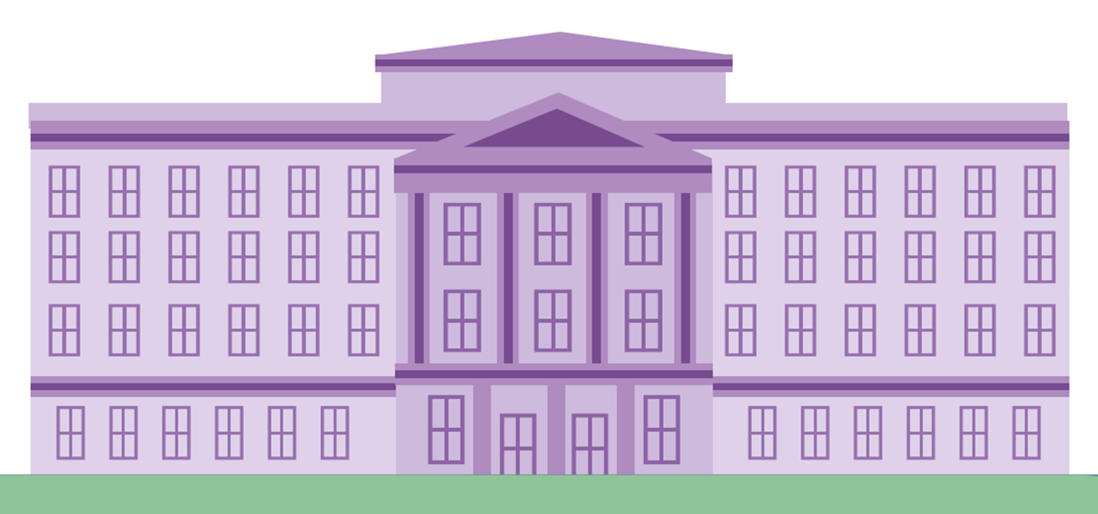 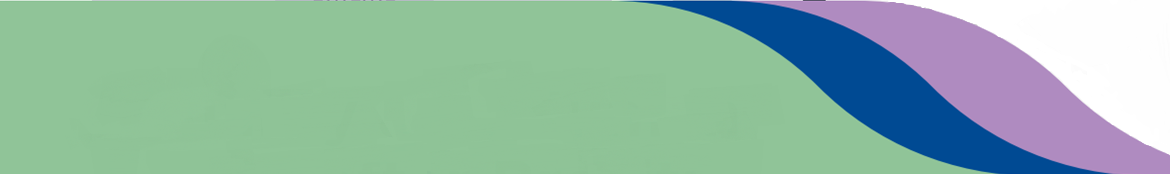 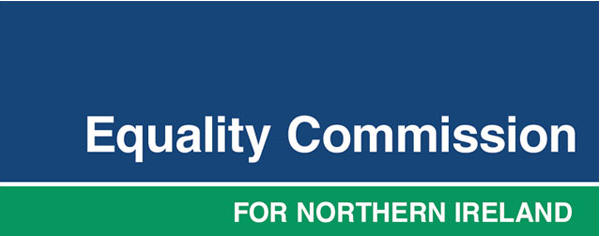 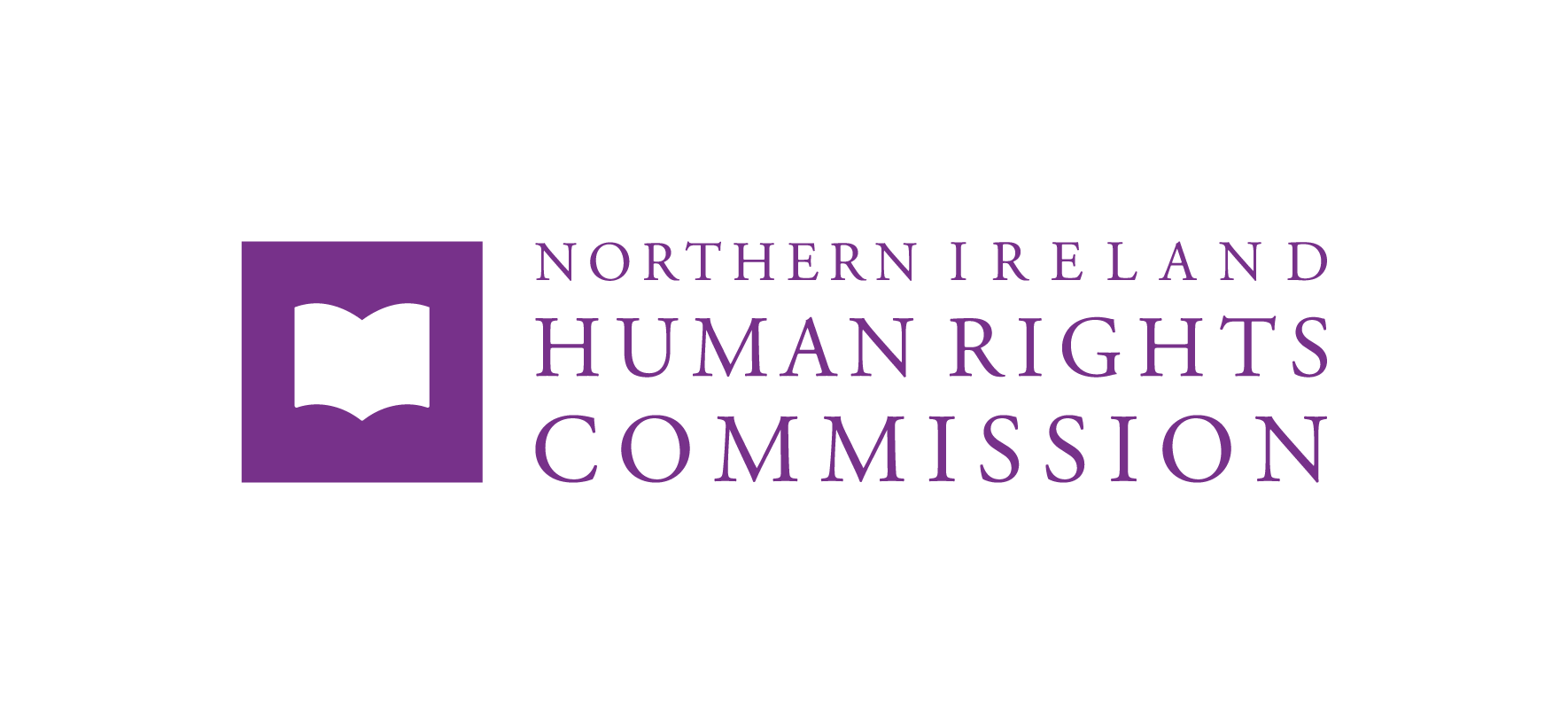 EU laws within scope of non-diminution commitment
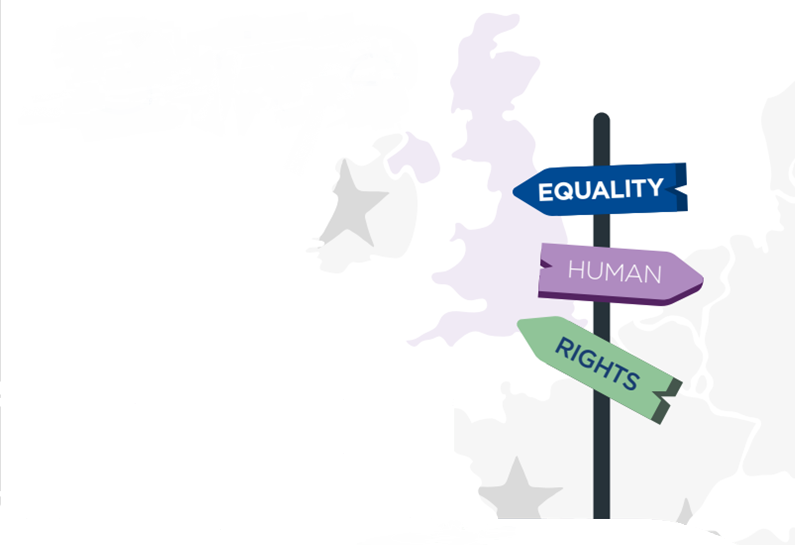 Annex 1 Directives –Disability, etc.

Framework Directive (disability; religion and belief; age; sexual orientation): Directive 2000/78/EC of 27 November 2000 :framework for equal treatment in employment and occupation.
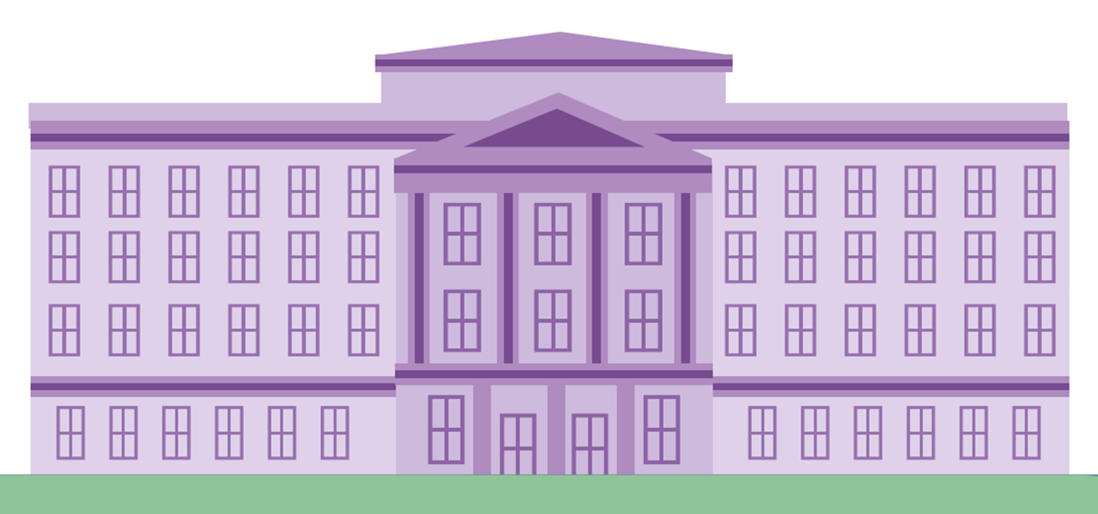 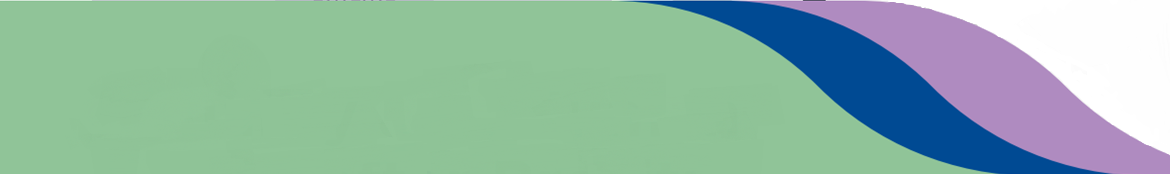 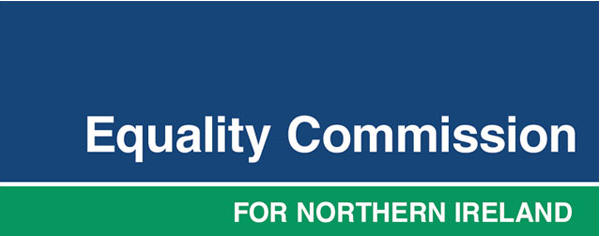 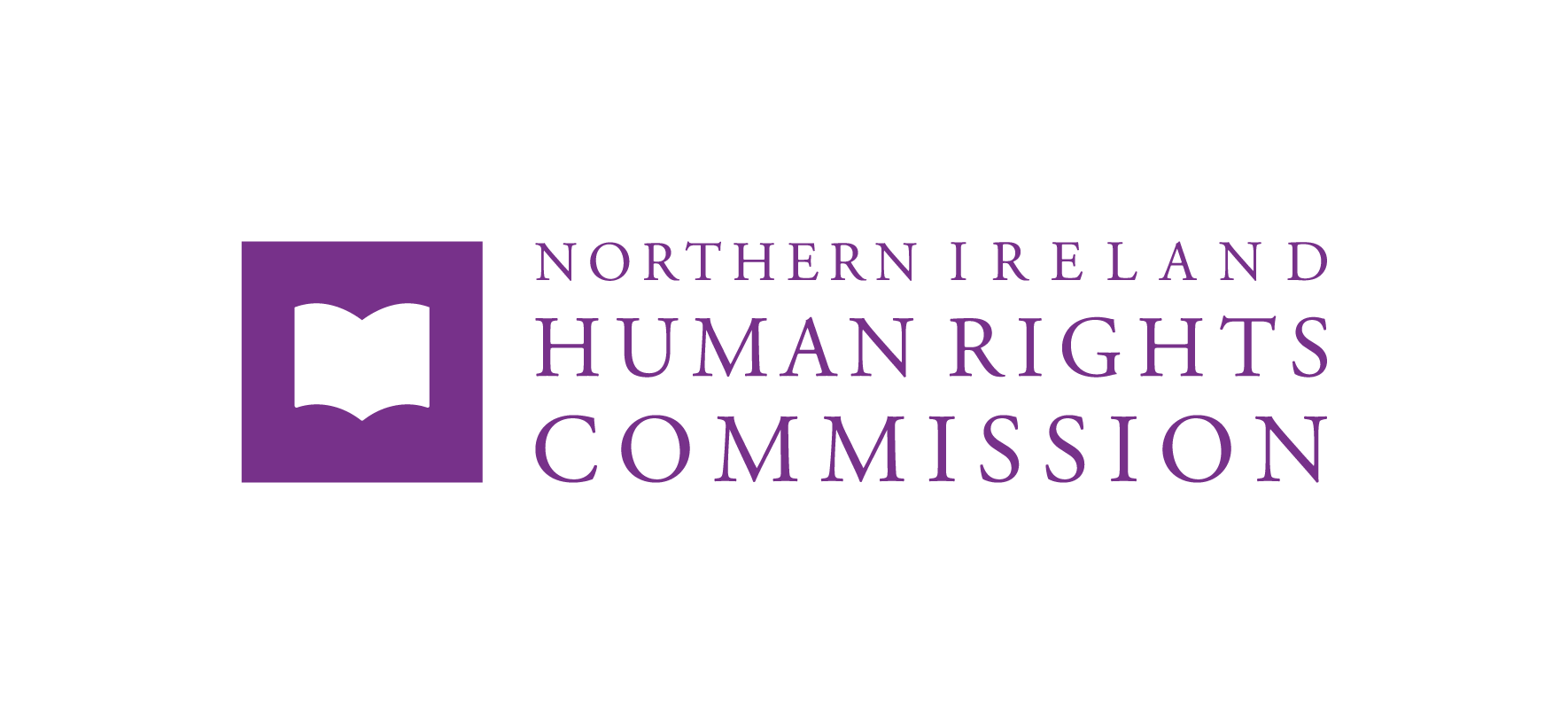 EU laws within scope of non-diminution commitment
Annex 1 Directives : Race & Gender
Race Equality Directive: Directive 2000/43/EC of 29 June 2000: equal treatment between persons irrespective of racial or ethnic origin;
Gender: Goods and Services Directive: Directive 2004/113/EC : equal treatment between men and women in the access to and supply of goods and services;
Gender: Recast Directive: Directive 2006/54/EC of 5 July 2006 :equal treatment of men and women in matters of employment and occupation (recast);
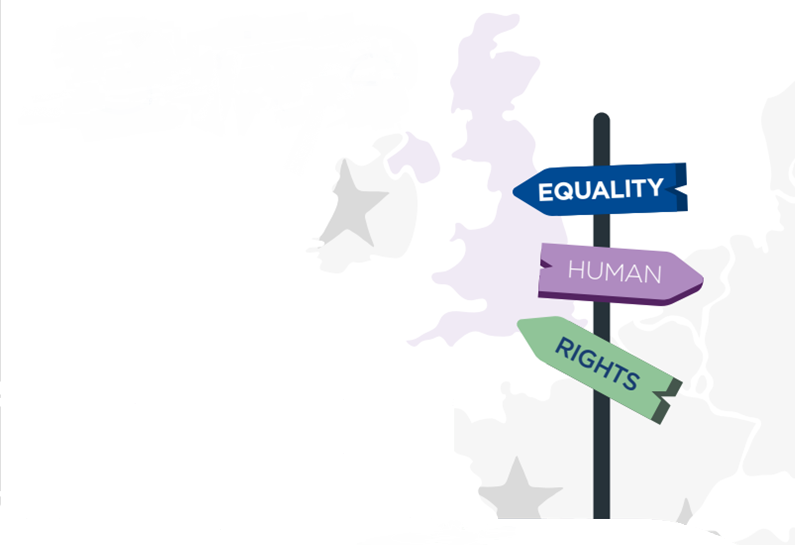 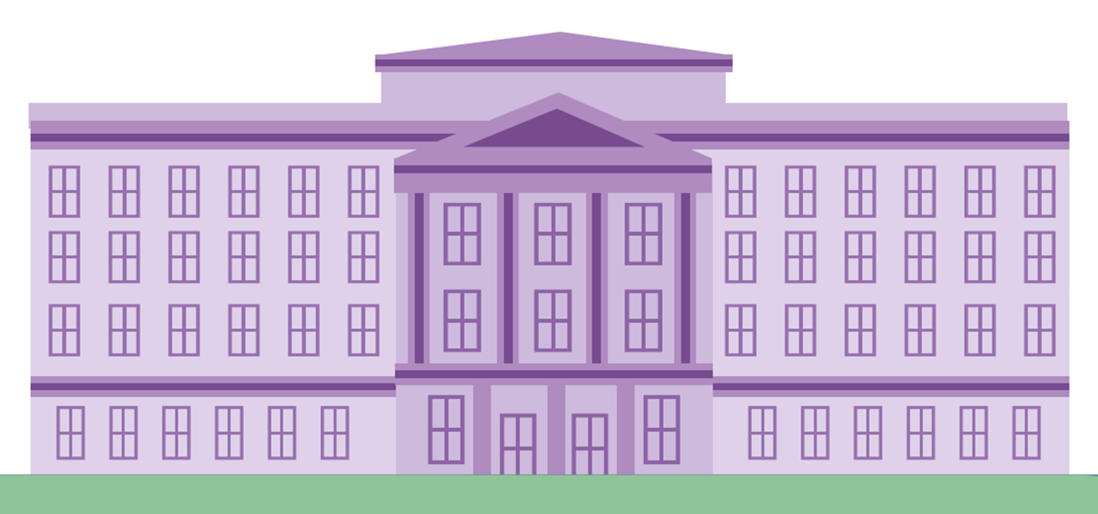 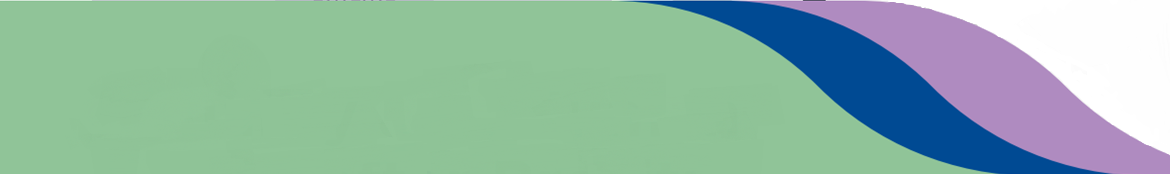 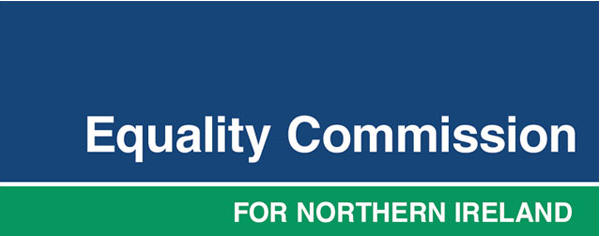 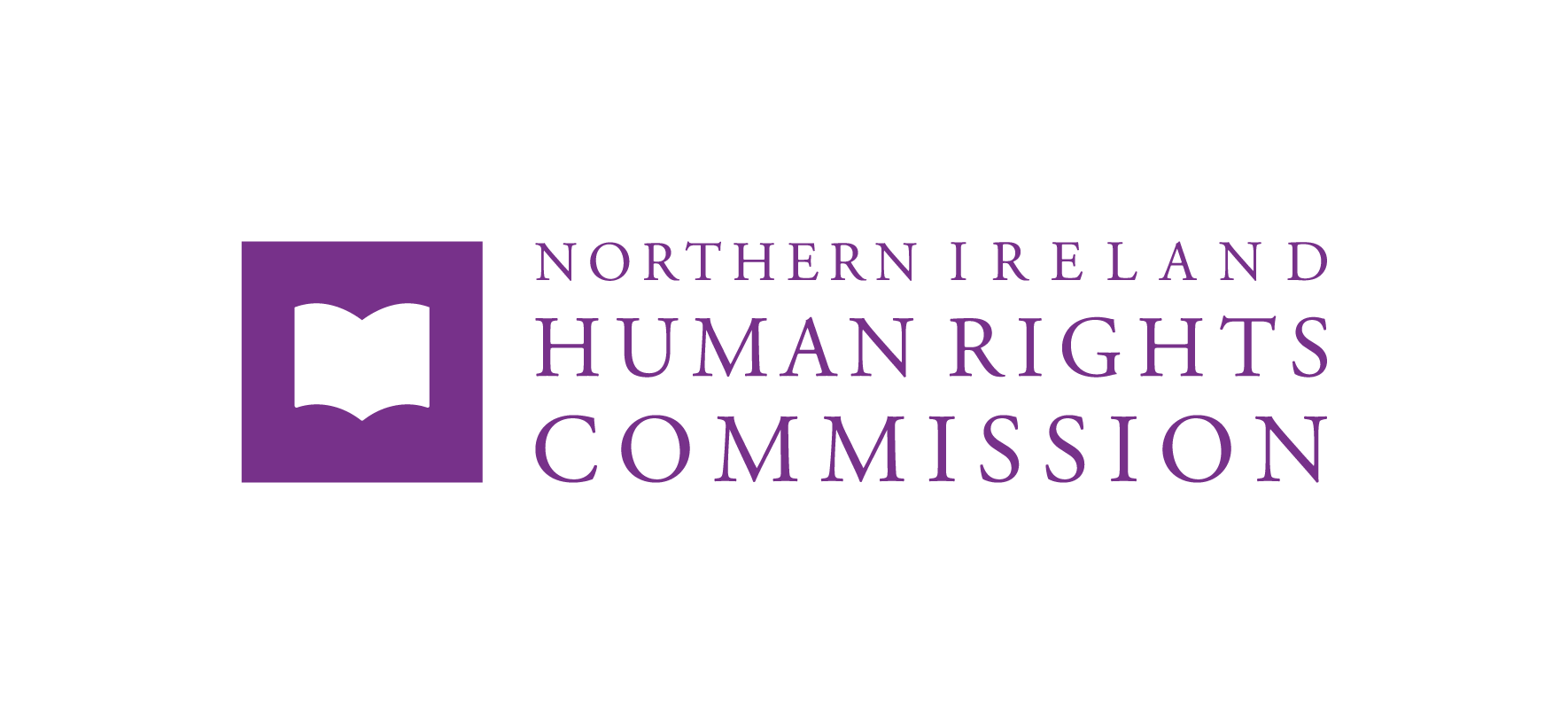 EU laws within scope of non-diminution commitment
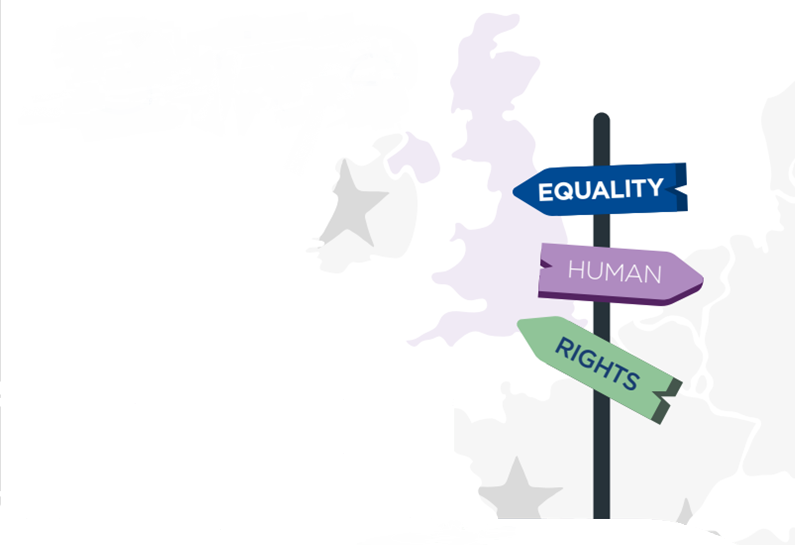 Annex 1 Directives : Gender
Gender: Equal Treatment Directive: Self-employment : Directive 2010/41/EU 7 July 2010 -equal treatment between men and women engaged in an activity in a self-employed capacity ;
Gender: Equal Treatment Directive: Social security: Directive 79/7/EEC of 19 December 1978- equal treatment for men and women in matters of social security.
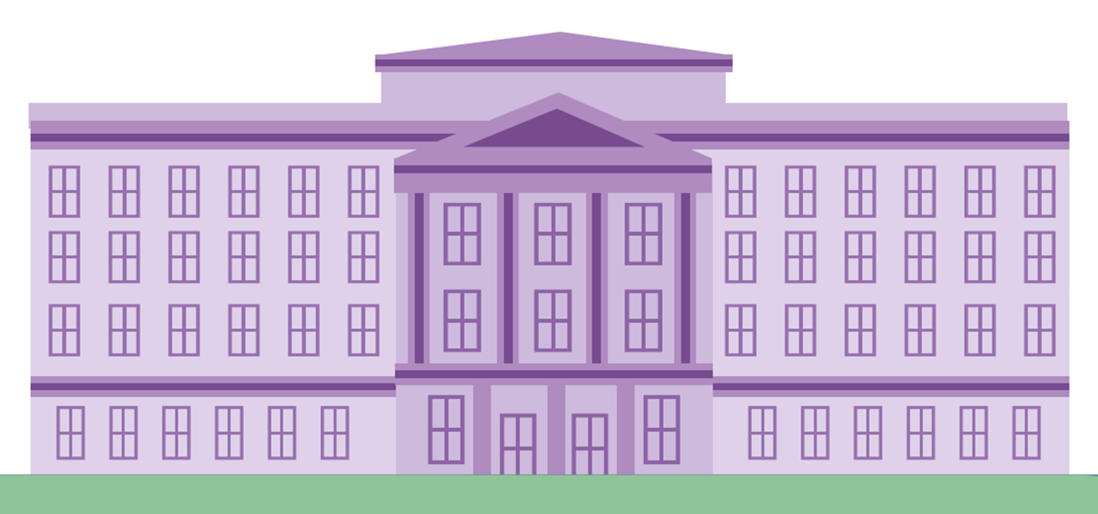 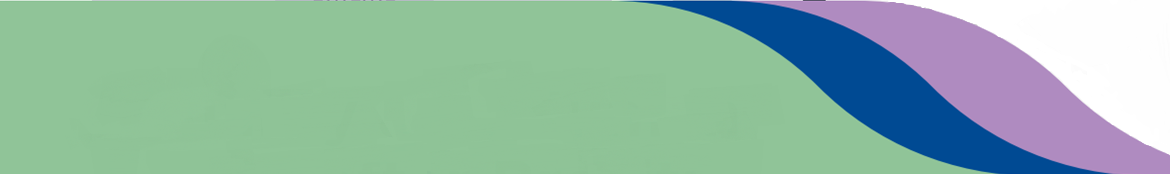 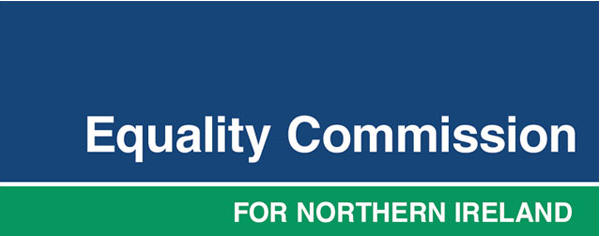 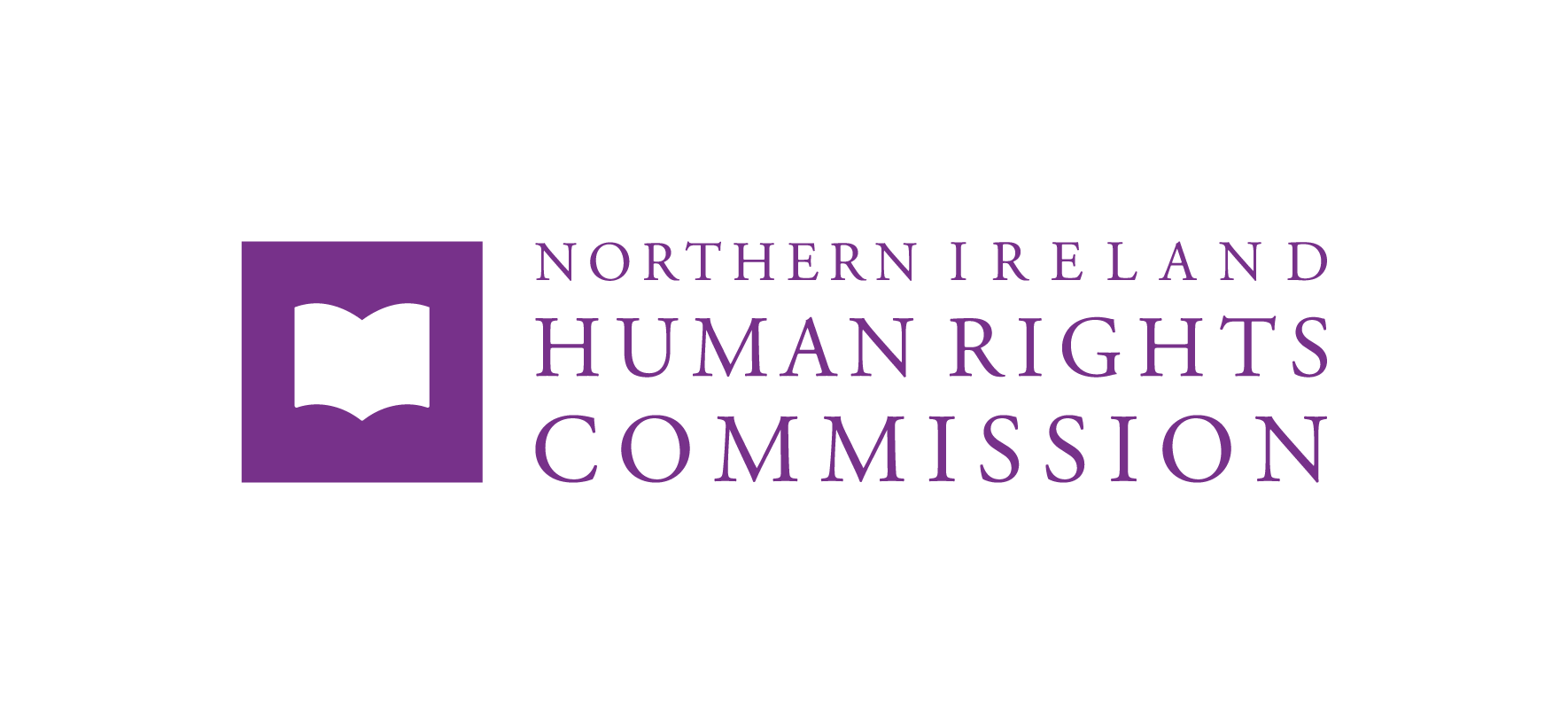 EU laws within scope of non-diminution
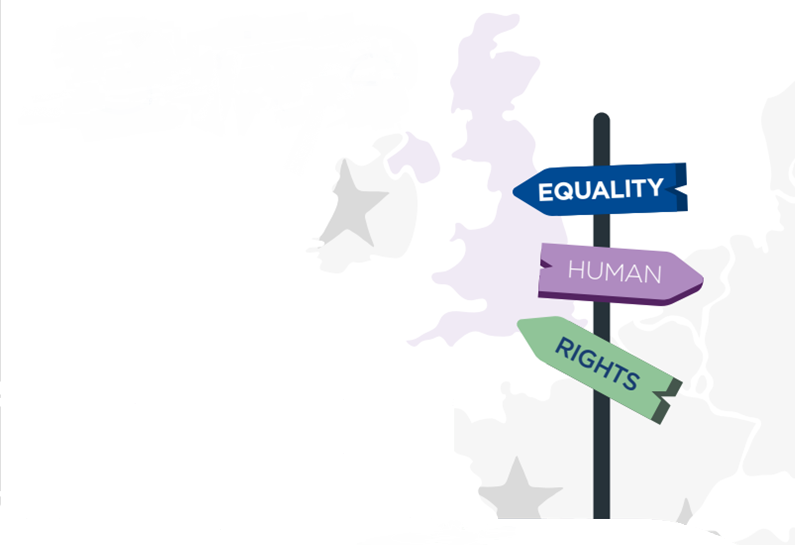 What EU disability related laws might be covered?
EU disability related Regulations?
EU Directives-that contain disability provisions?
ECNI/NIHRC- Provisional list of EU measures-subject to change, not least due to any court decisions
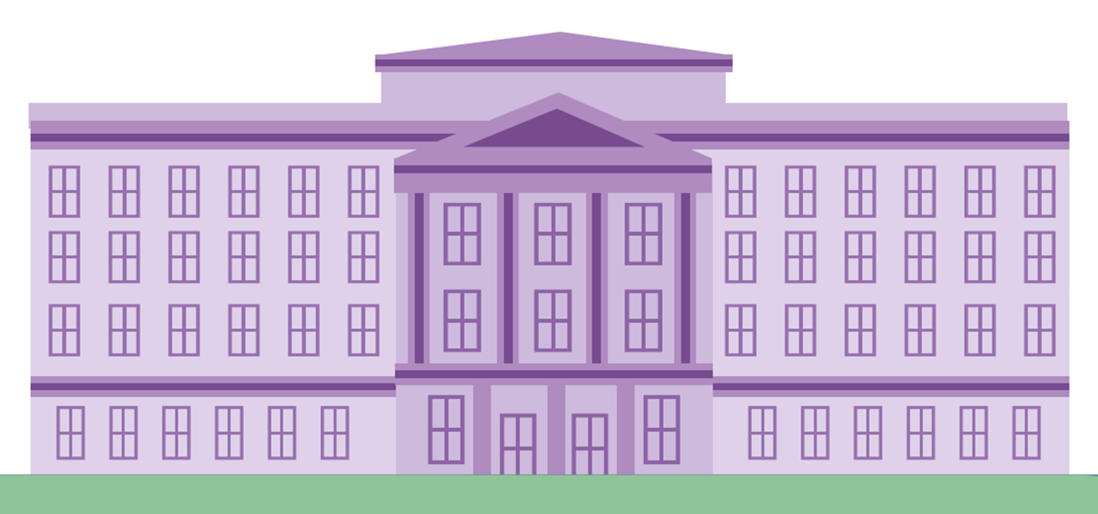 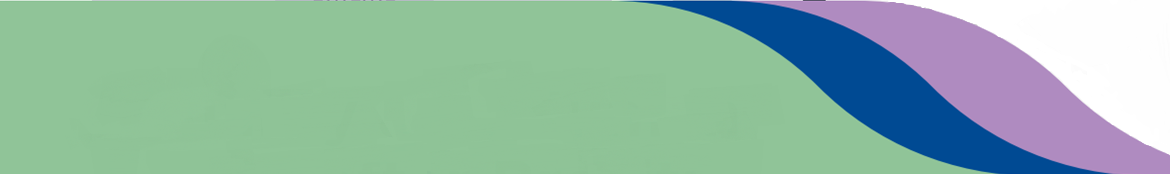 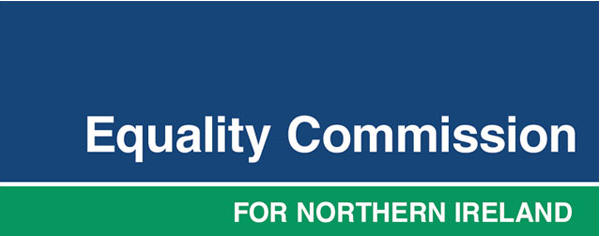 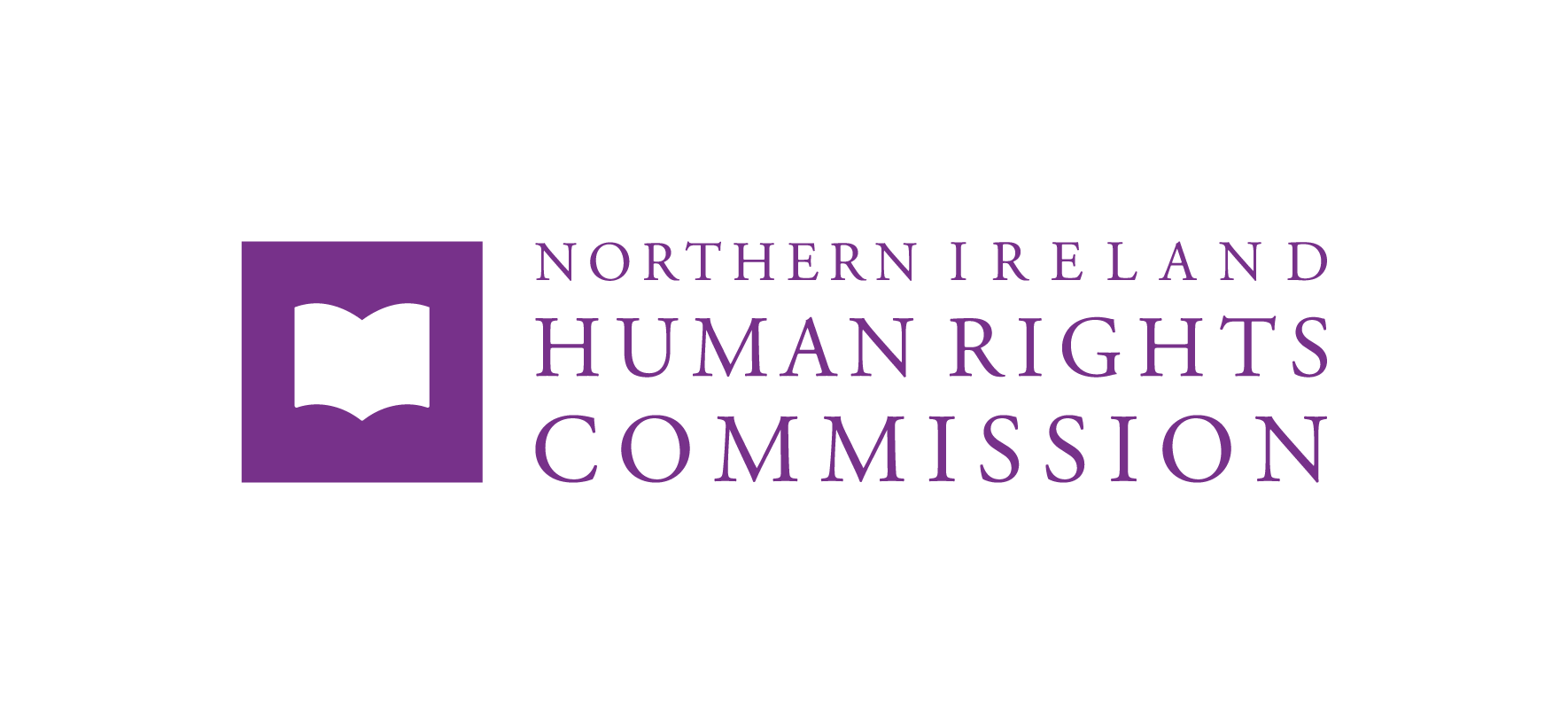 Non-diminution commitment
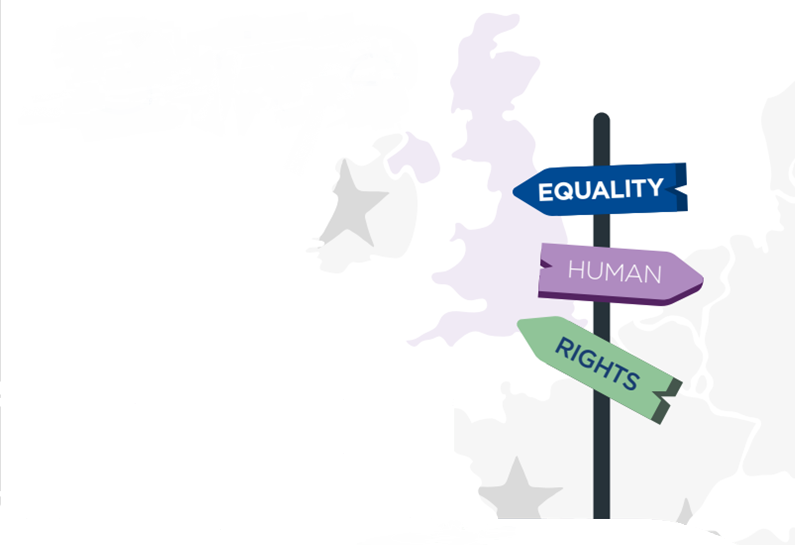 Some emerging issues
Draft Horizontal Directive-disability protection outside employment
The European Accessibility Act  2019: harmonises accessibility requirements for certain products and services across the EU.
North and South divergence of rights
CJEU case law –Annex 1 Directives
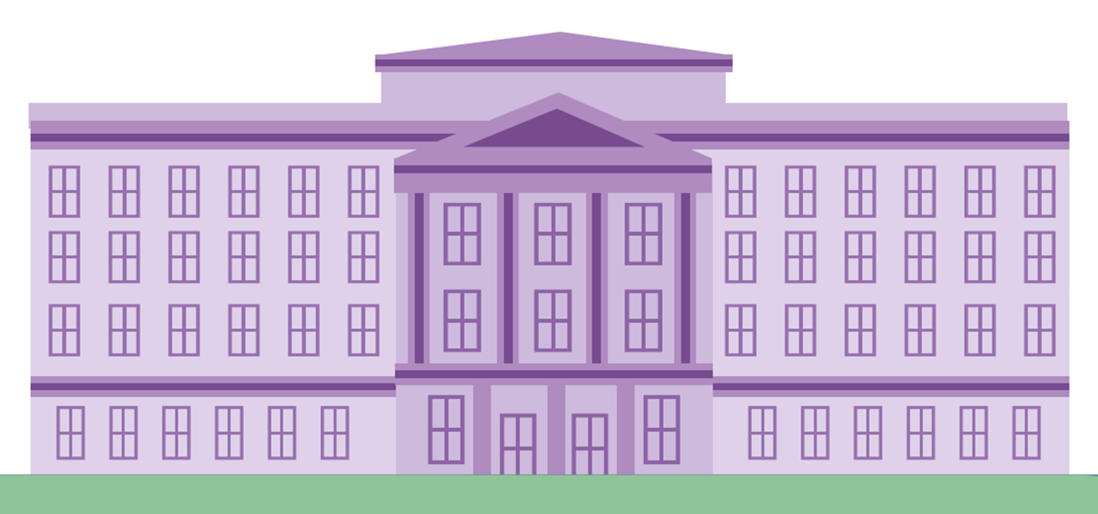 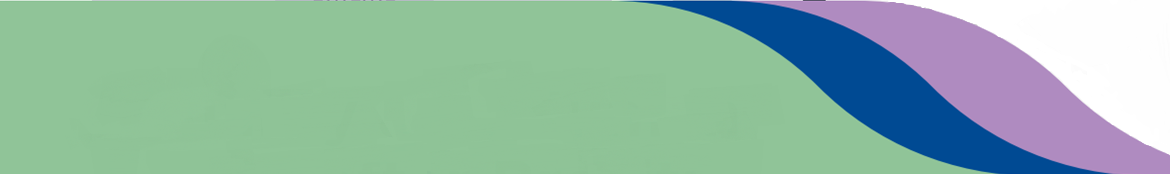 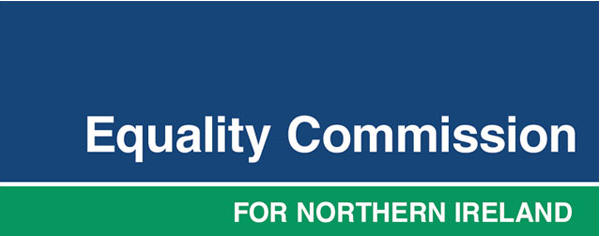 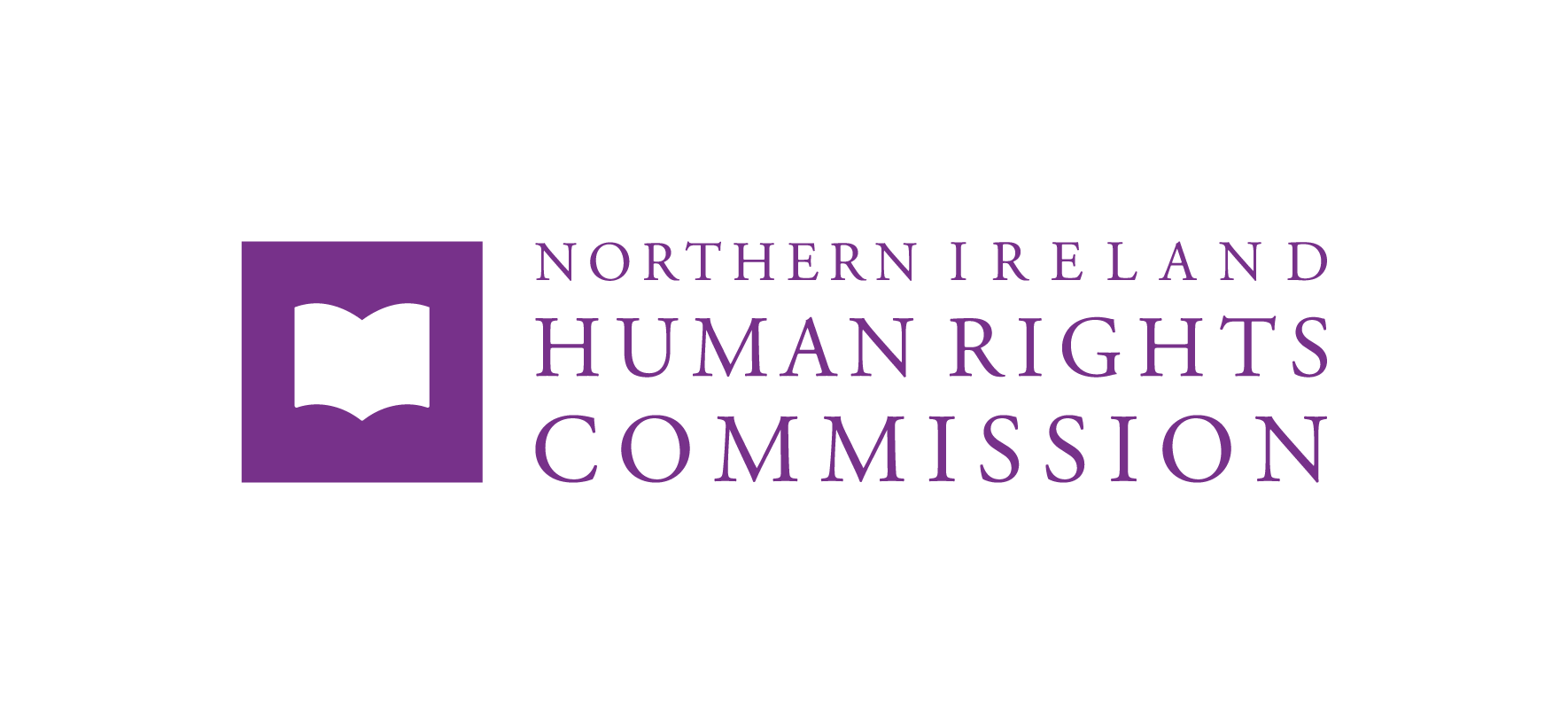 ‘Keeping pace’ commitment
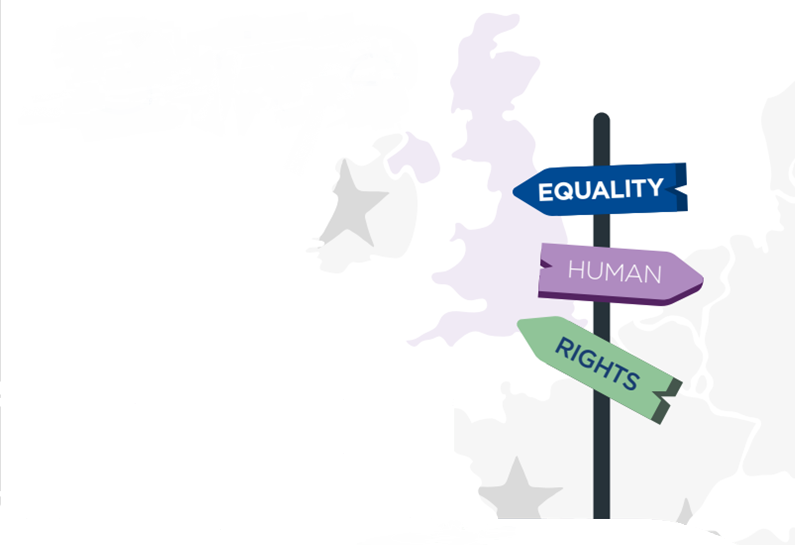 Only applies to Annex 1 Directives: including Framework Directive (disability protections)
Implications for disabled people in NI?
Breach of keeping pace commitment?
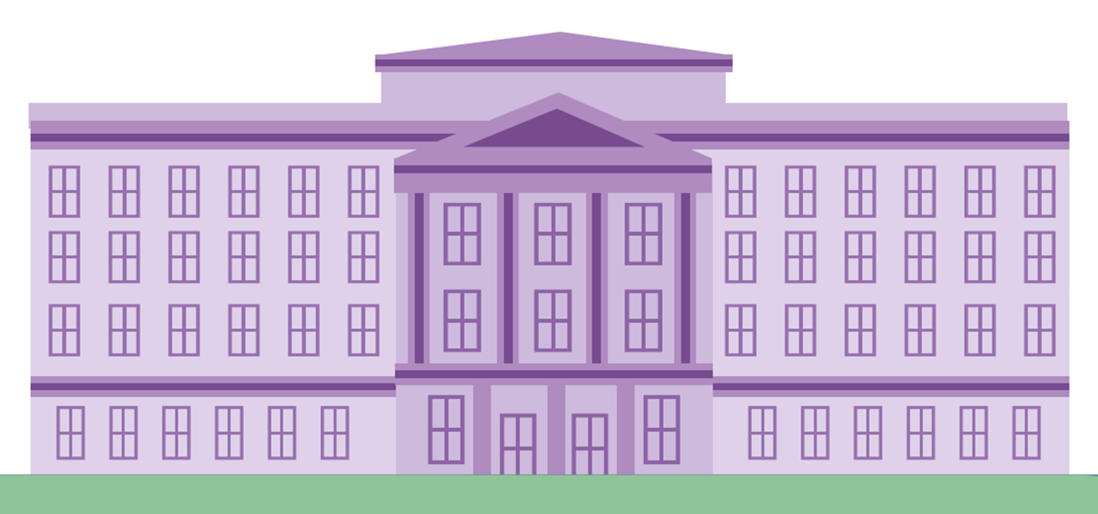 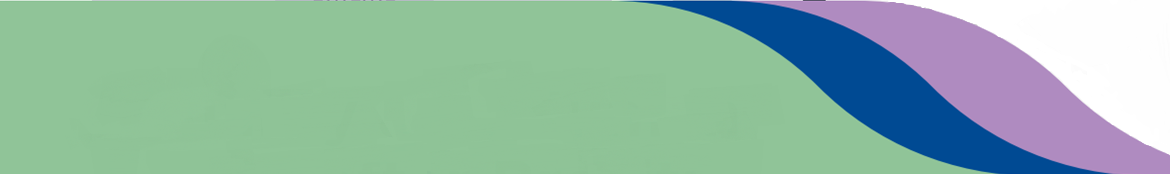 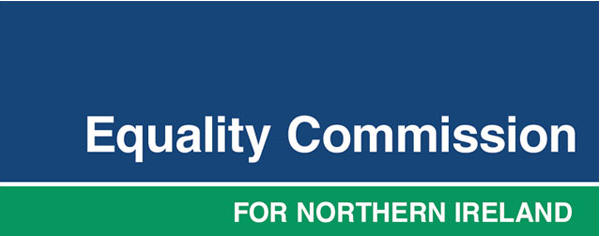 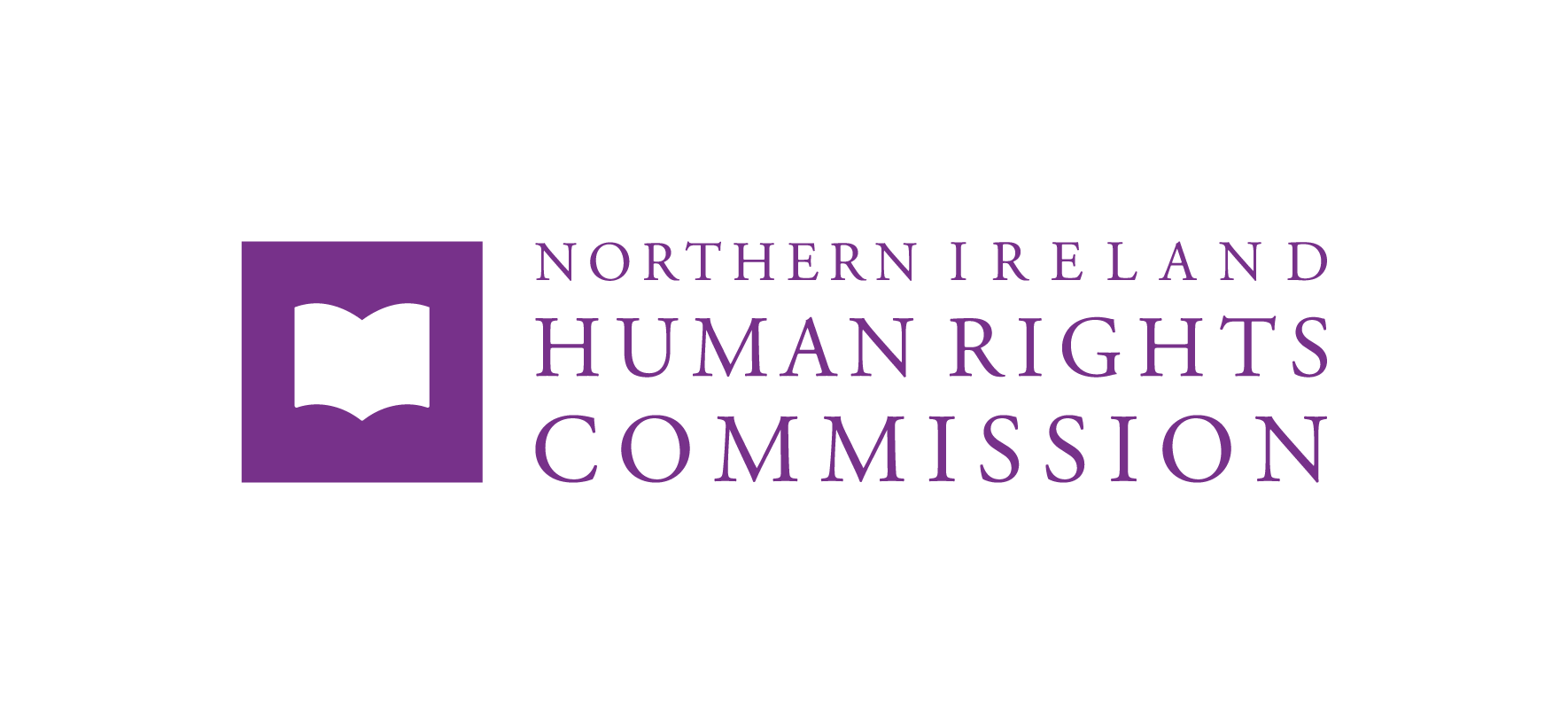 Thank you
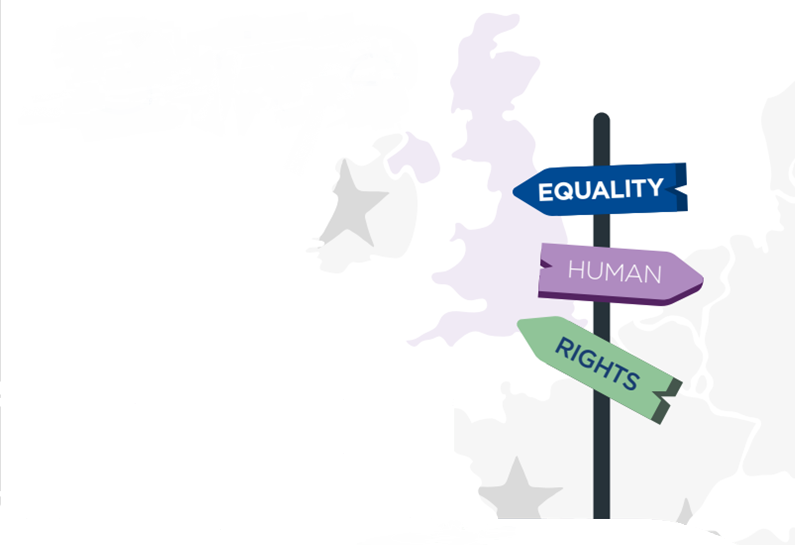 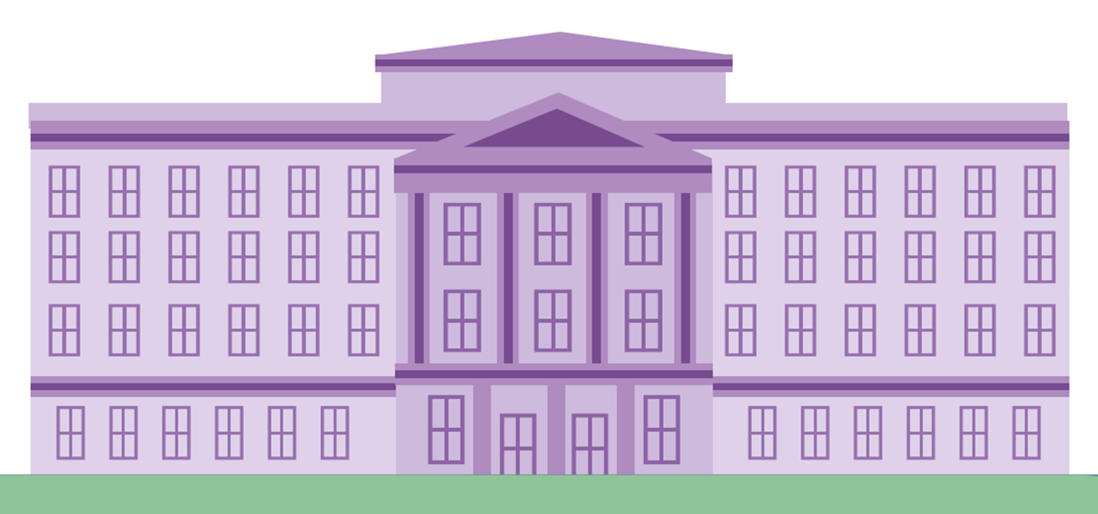 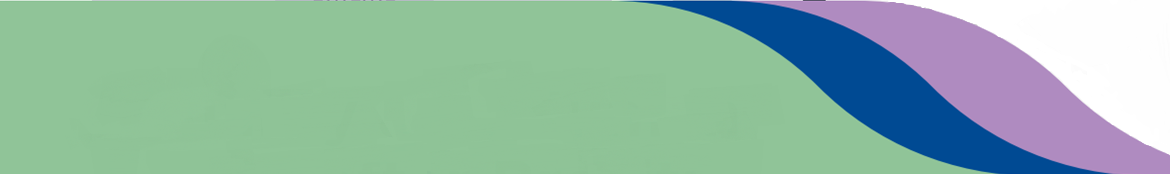